Jr Firefighter program
By Bigstone Fire Dept
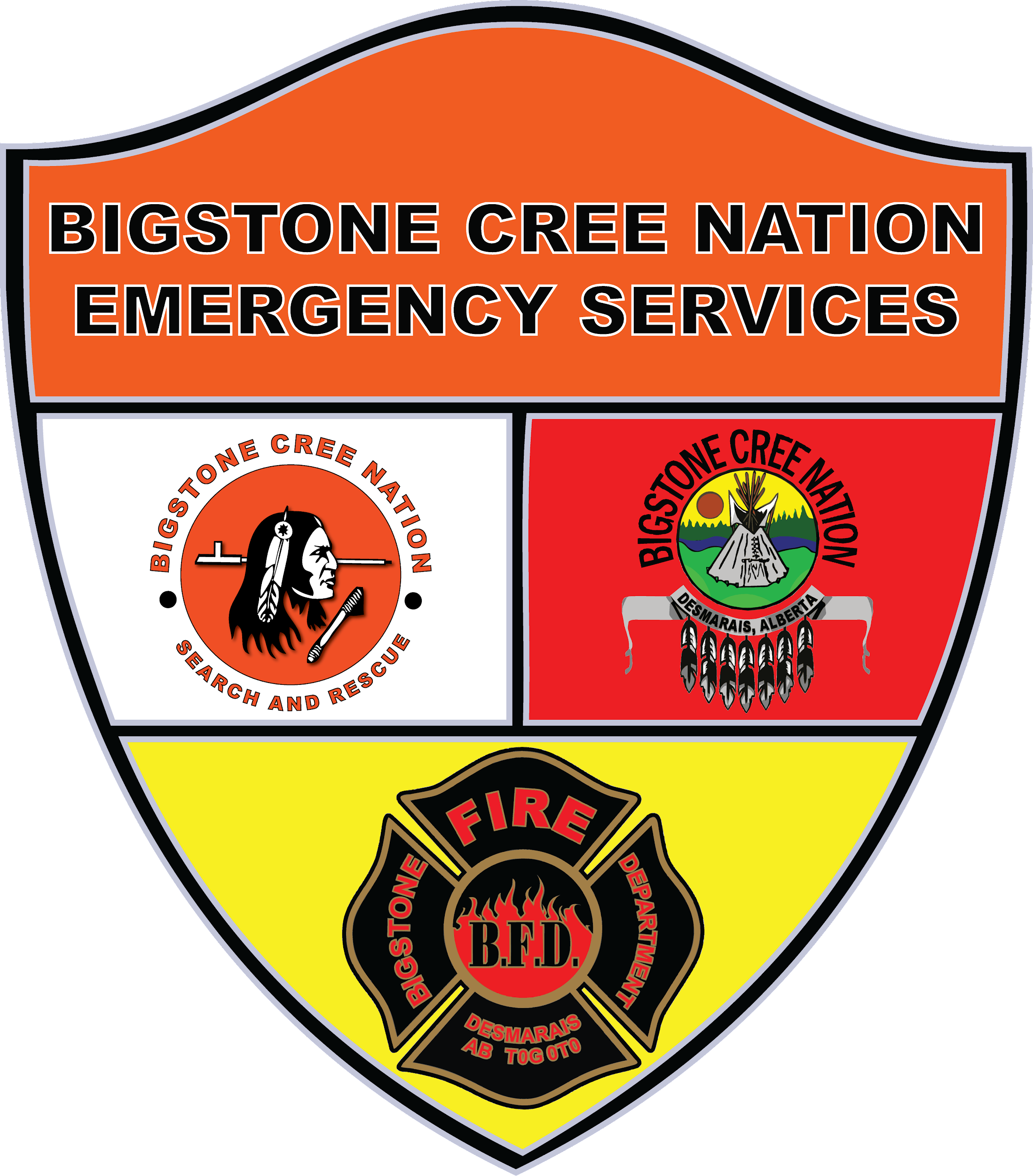 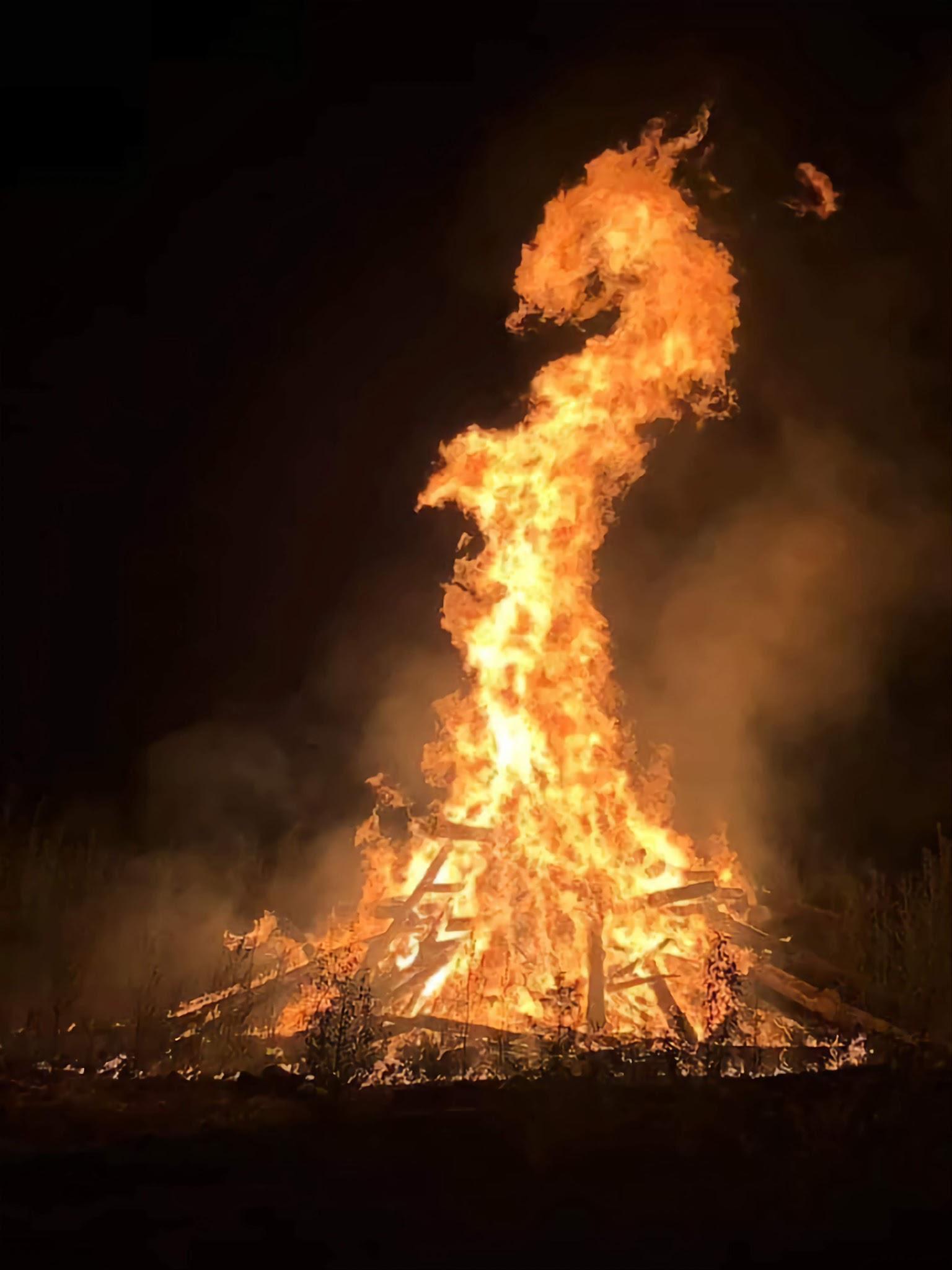 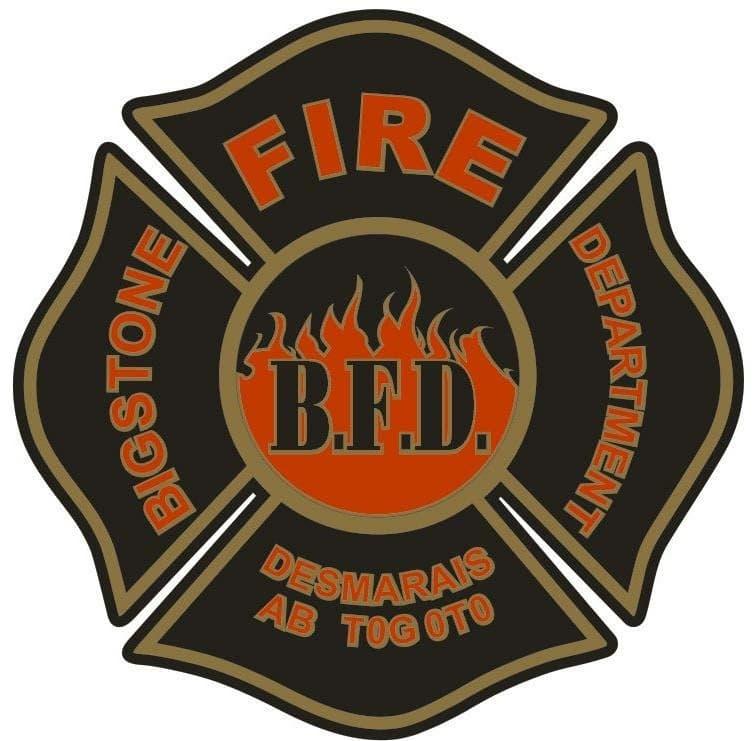 Requirements To Join The JR FireFighter program
Must be of age of 14 years old
Must have parents permission to join 
Must fill out a Jr firefighter agreement 
Must fill out an application  and oath of confidentiality
Must Have No criminal record
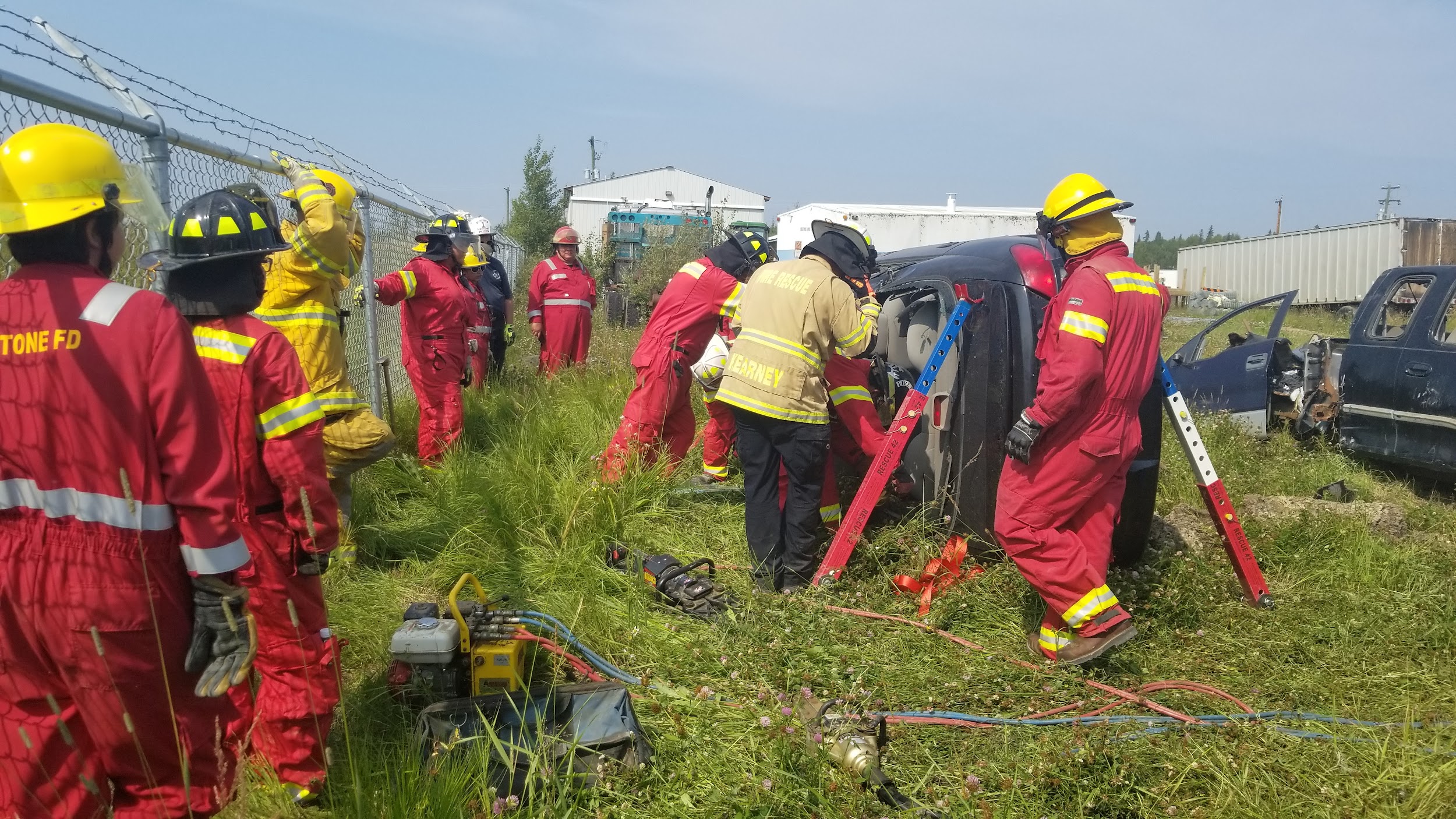 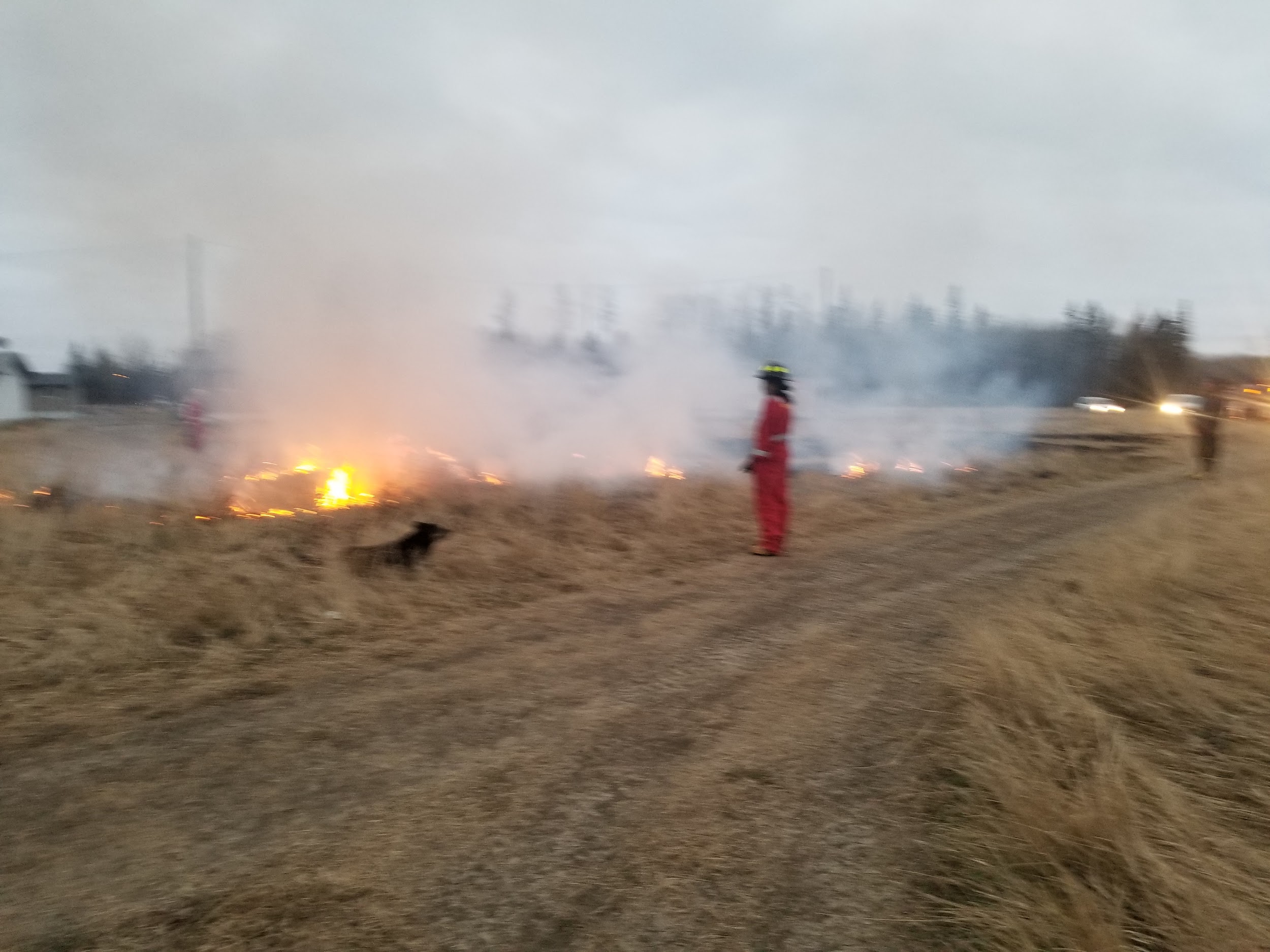 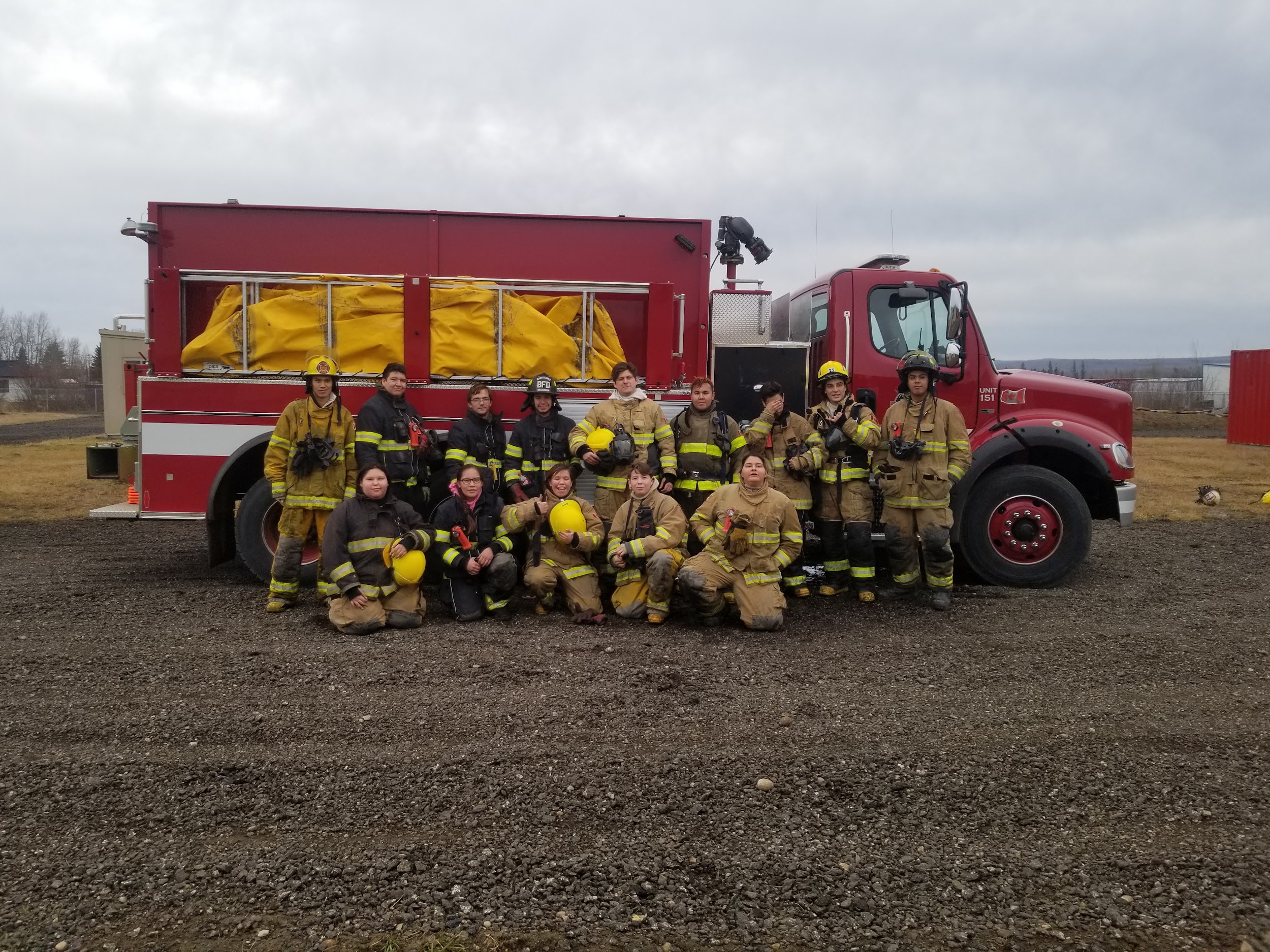 [Speaker Notes: We can allow some with criminal charges depending on the station on the charges]
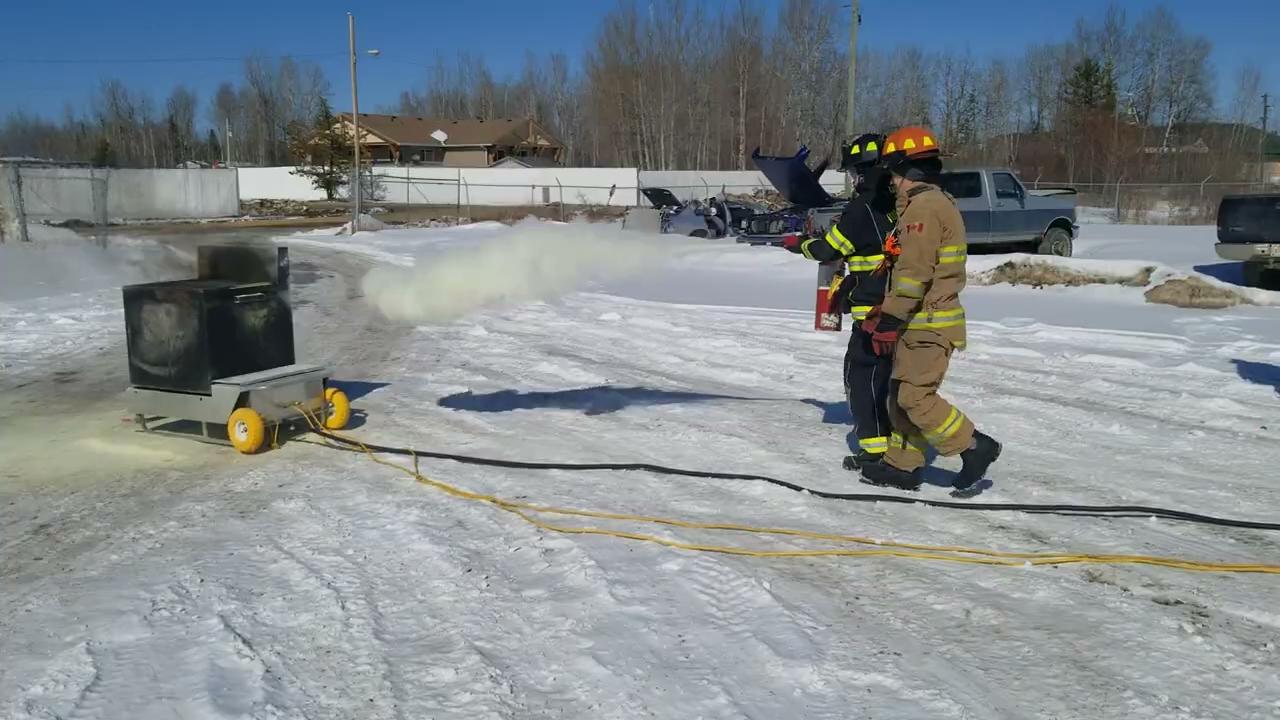 What does the Jr FireFighter Program Offer
Teaching the youth responsibility and accountability. 
Teaching them teamwork and hands on skills.
Help with high school credits.
Help youth gain confidence.
Help the youth give back to the community and band members
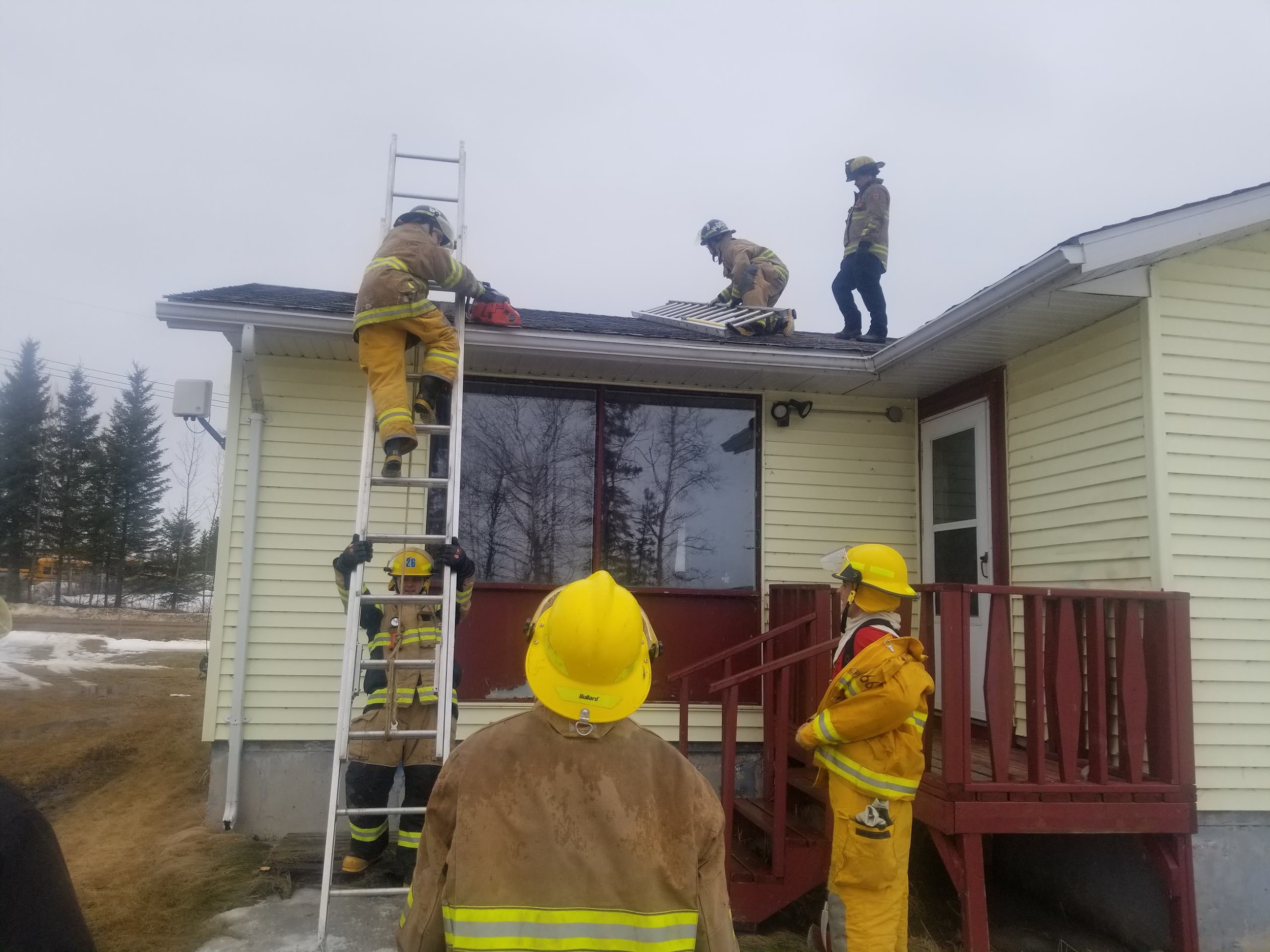 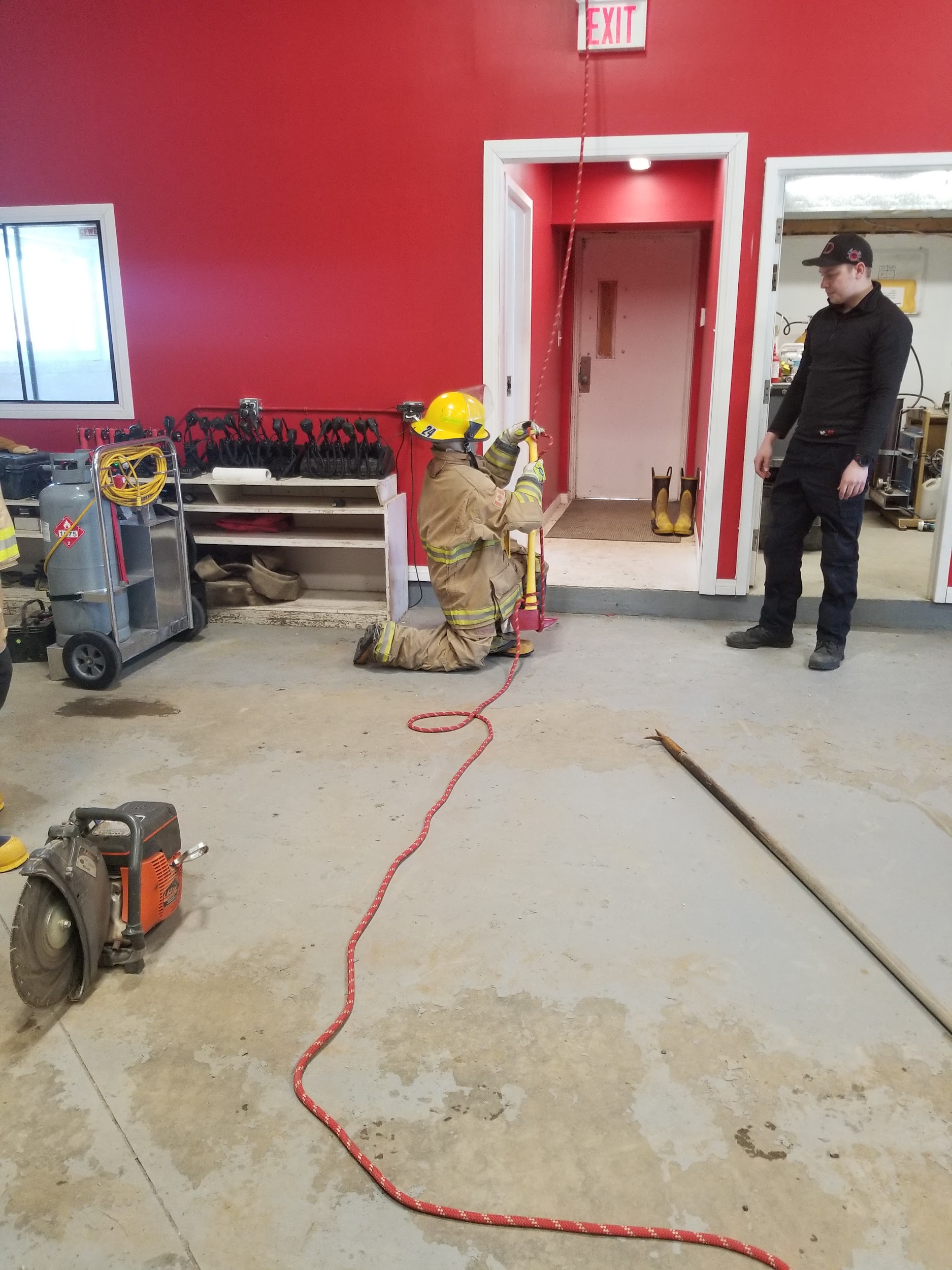 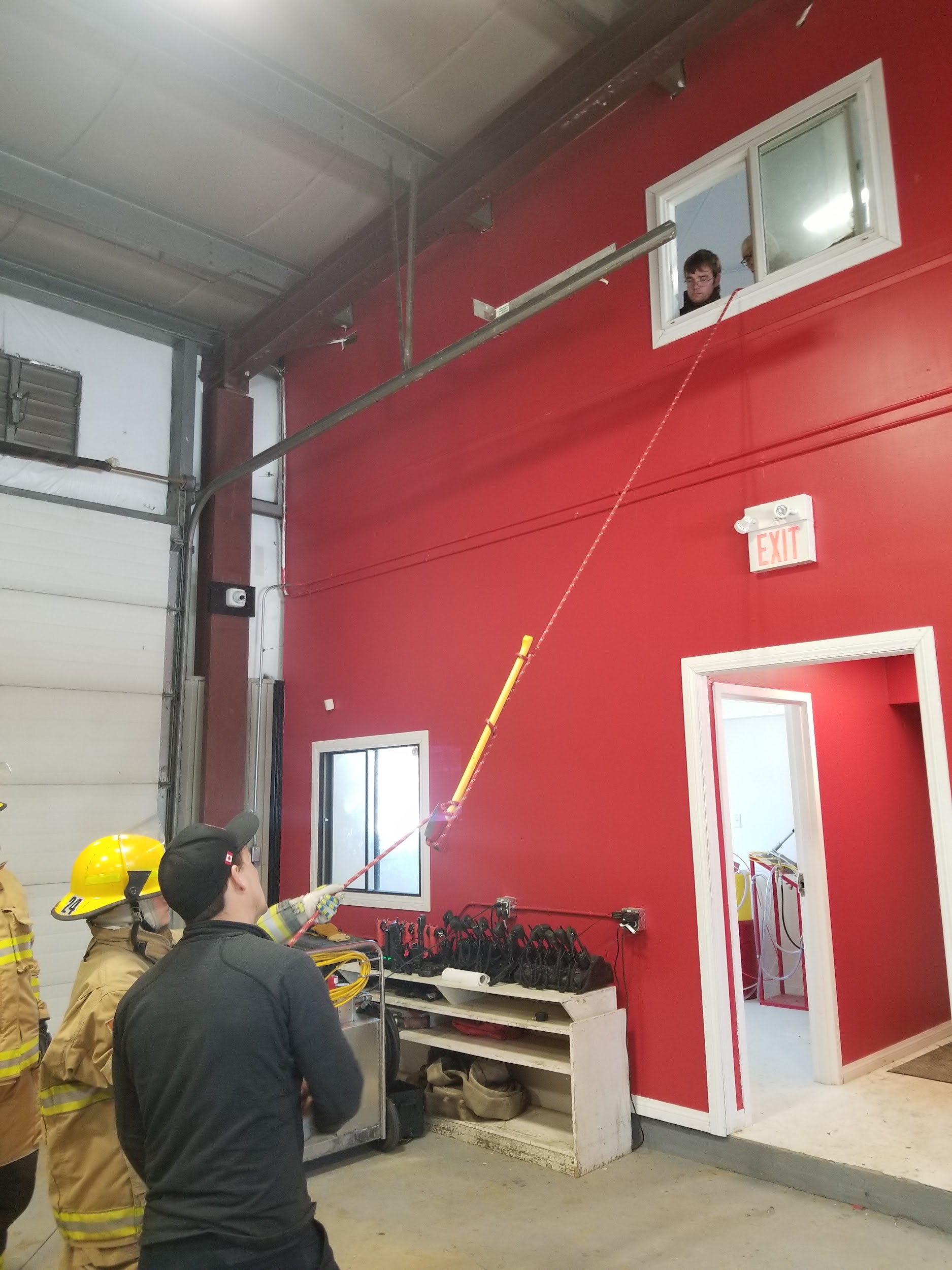 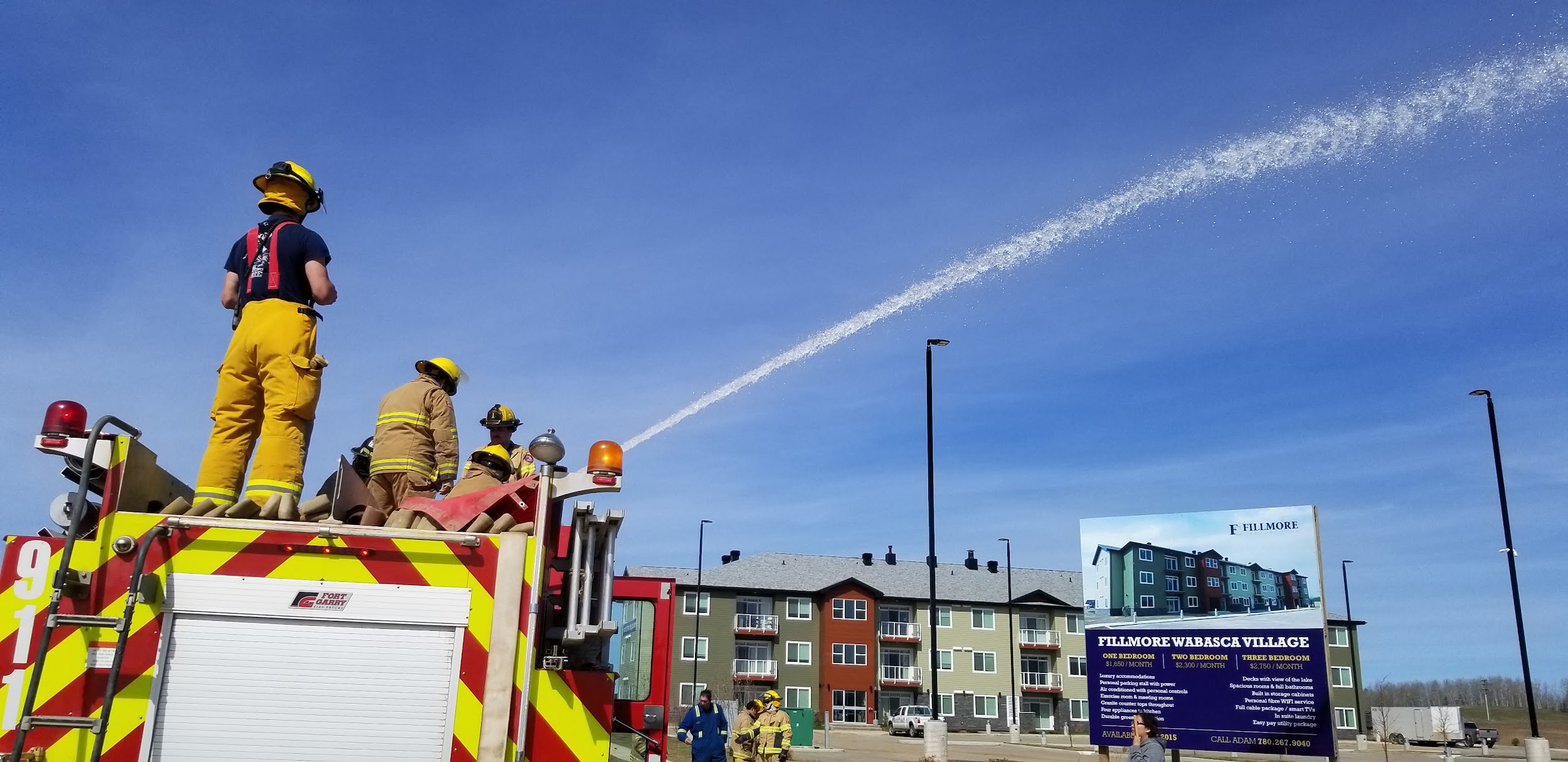 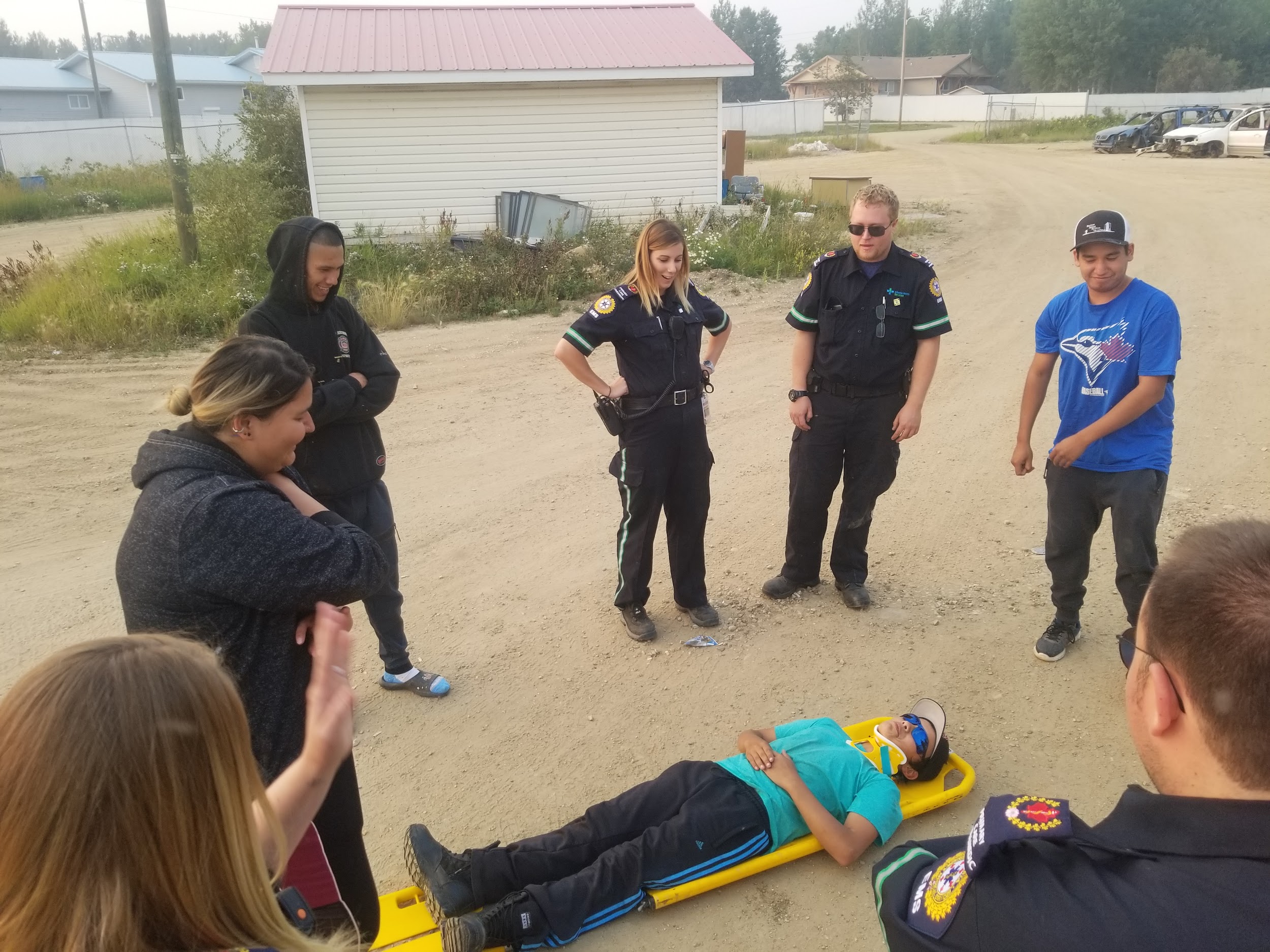 [Speaker Notes: We teach them family 
Confidanaity 
Give them opatuintys 
Life skills 
Confidence better hope for the future 
Away to stay away from trouble or bad habits]
What Jr Firefighters Get to do.
They attend Practices / Training events with the regular members.
They get to attend some training courses if the instructors allow them to attend.
They get to help with control burns in the community.
They get to attend parades.
They get to help with community events ex. Toy drives and fire prevention week.
 They can help out with clean up after calls and gain hrs doing so.
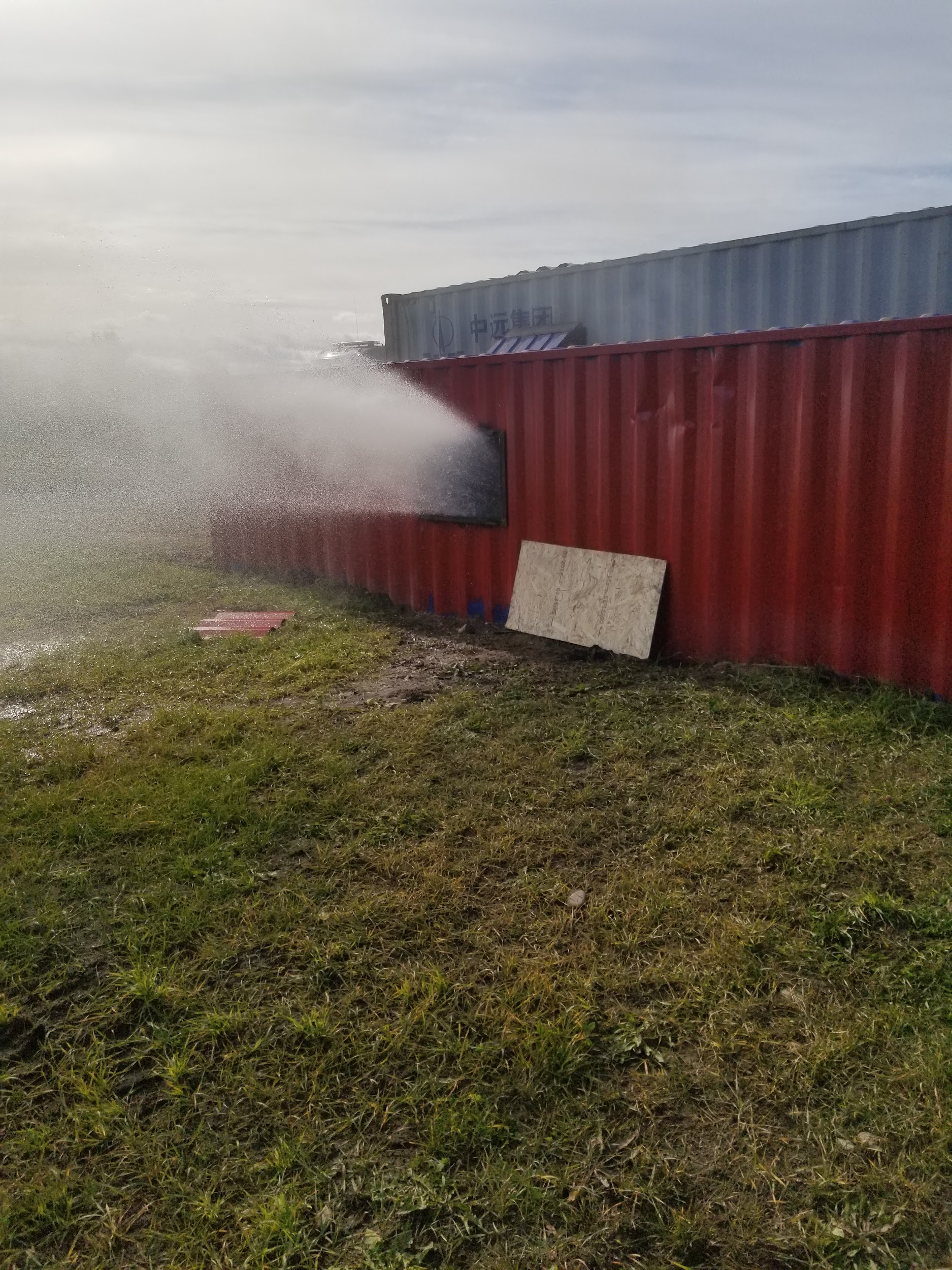 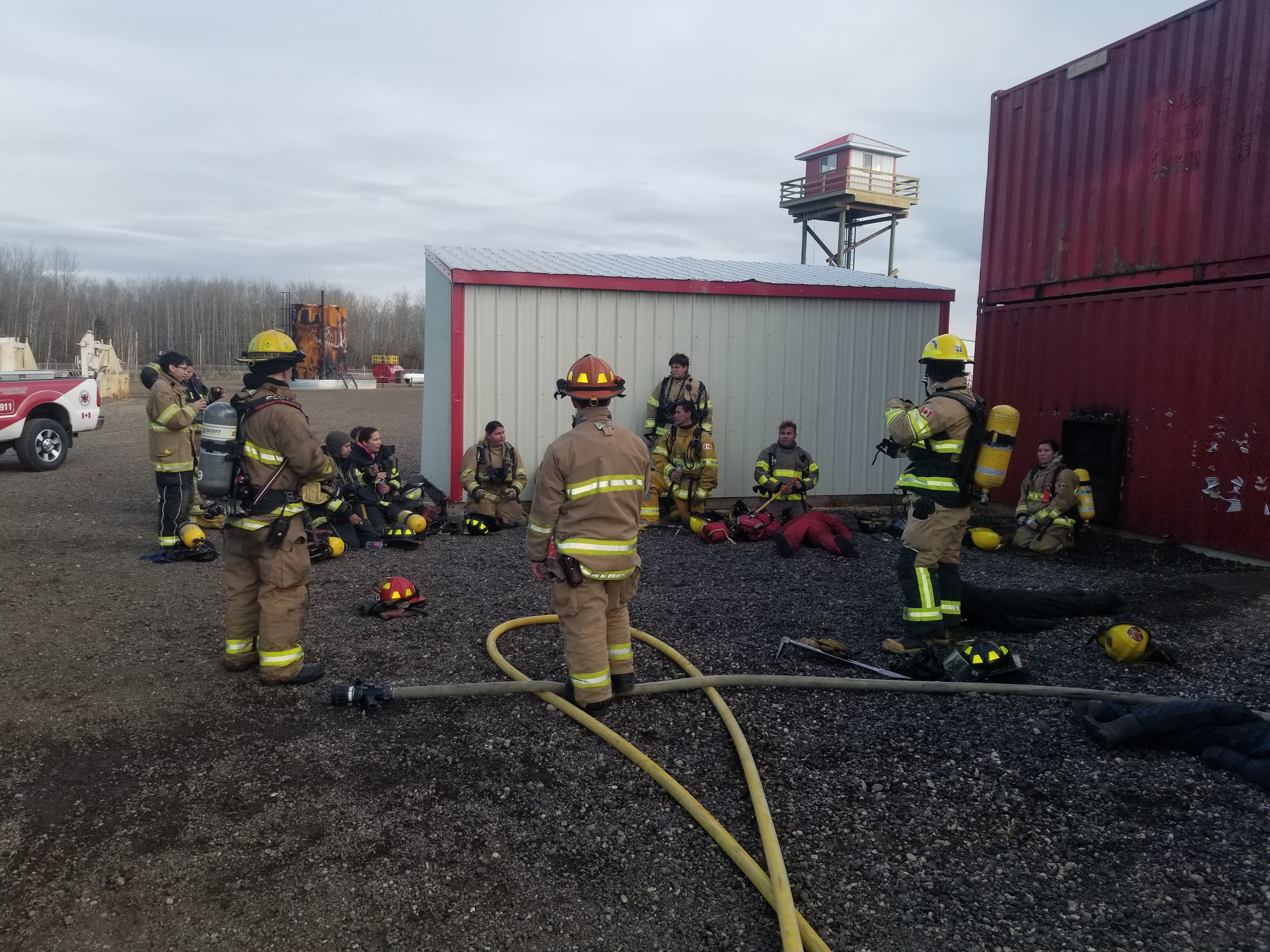 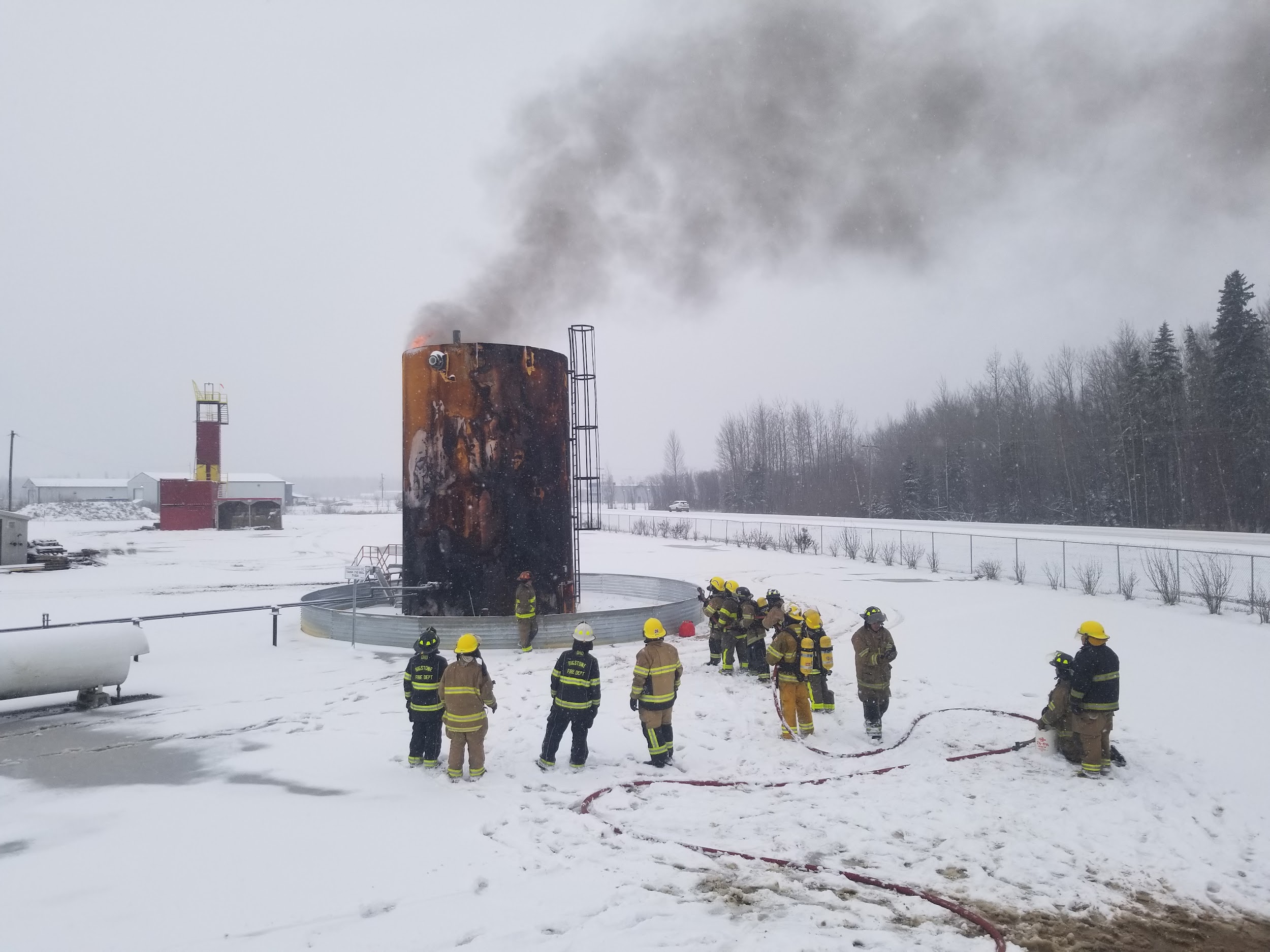 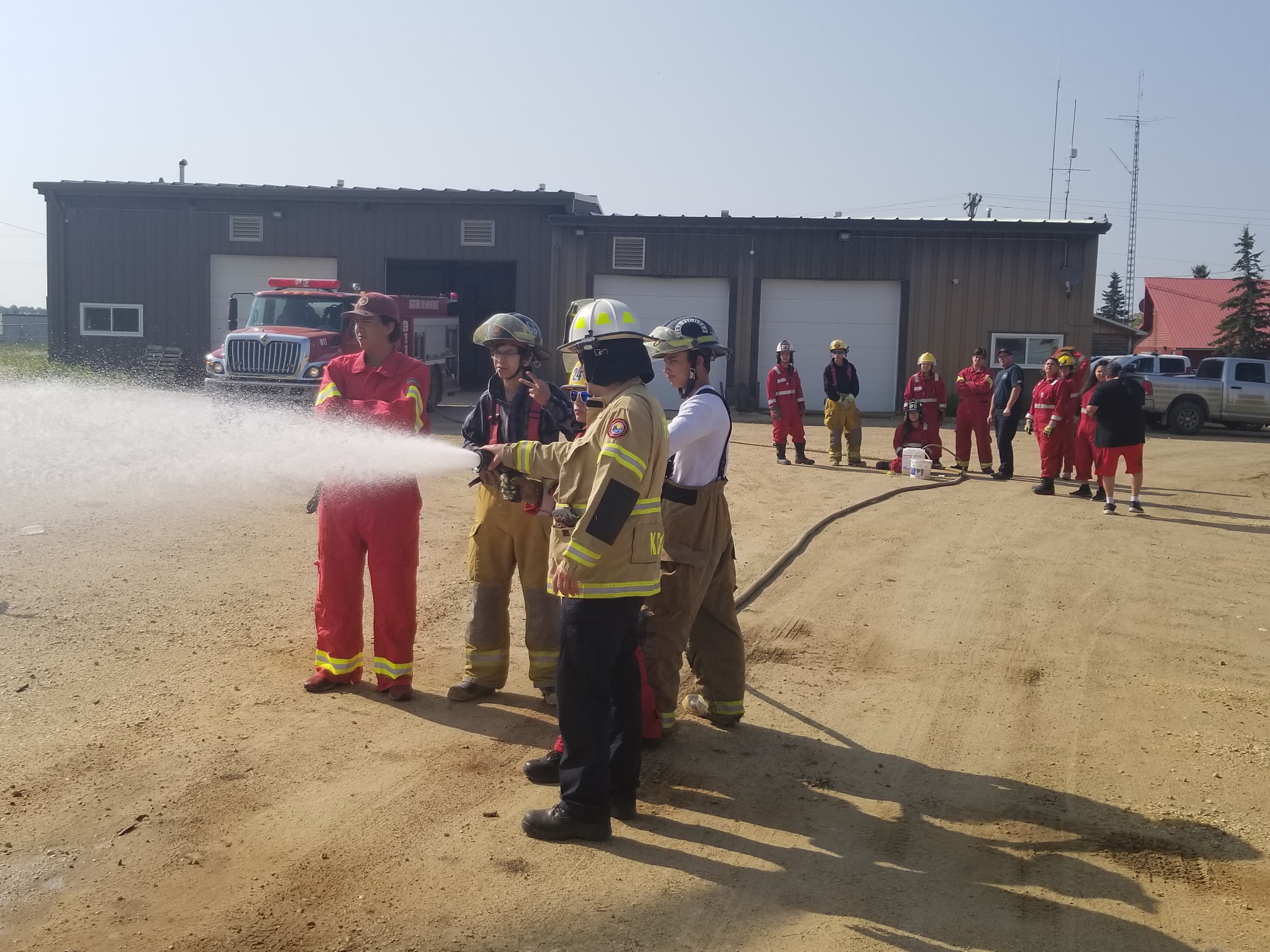 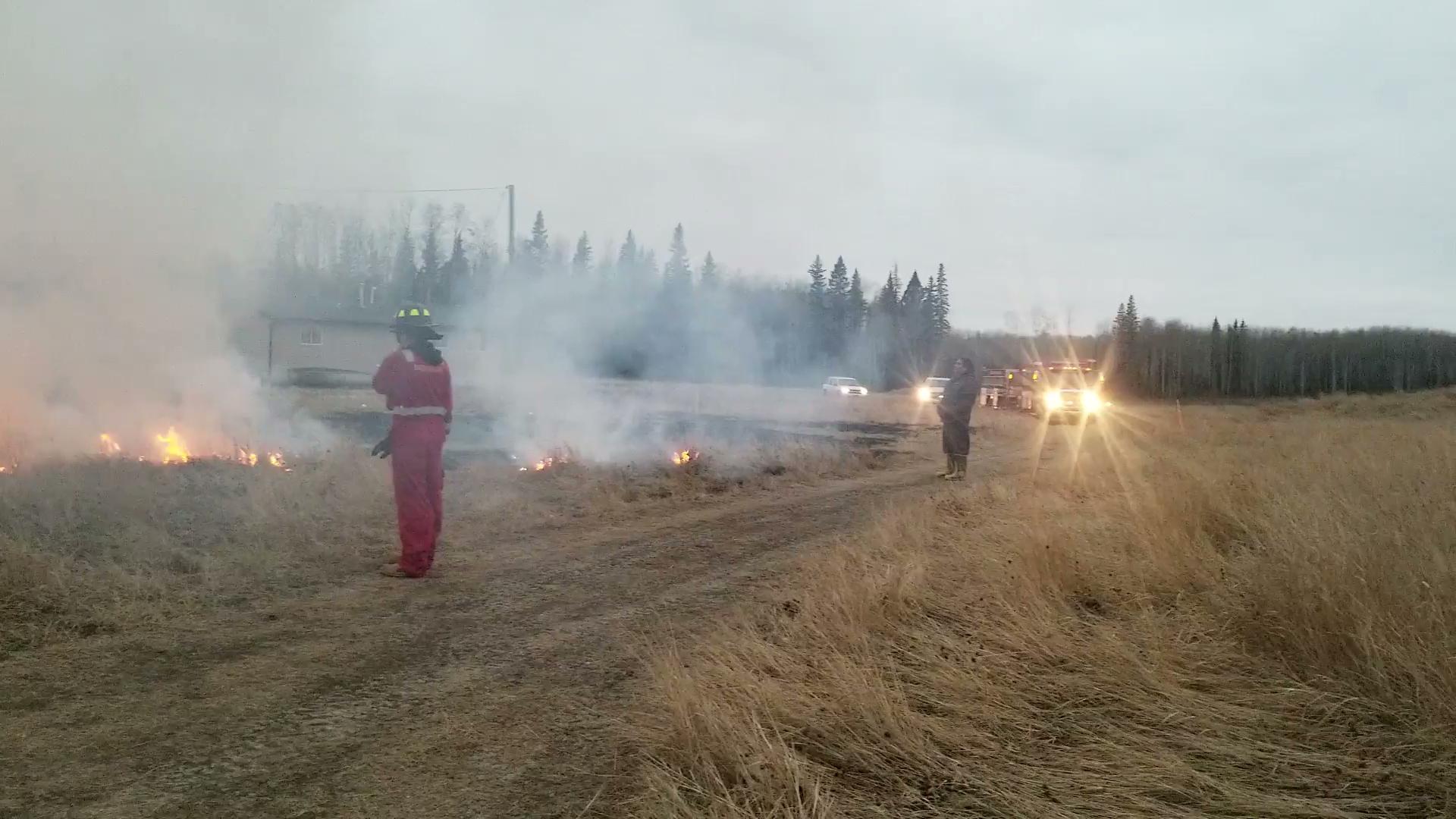 What Jr Firefighters Can't Do
Some junior firefighters cant attend certain training due to restrictions but we leave it to the instructors if the junior firefighters can attend
 they cant come to any 911 call outs as they are under age for liability and insurance purposes. But they can attend clean up after calls.
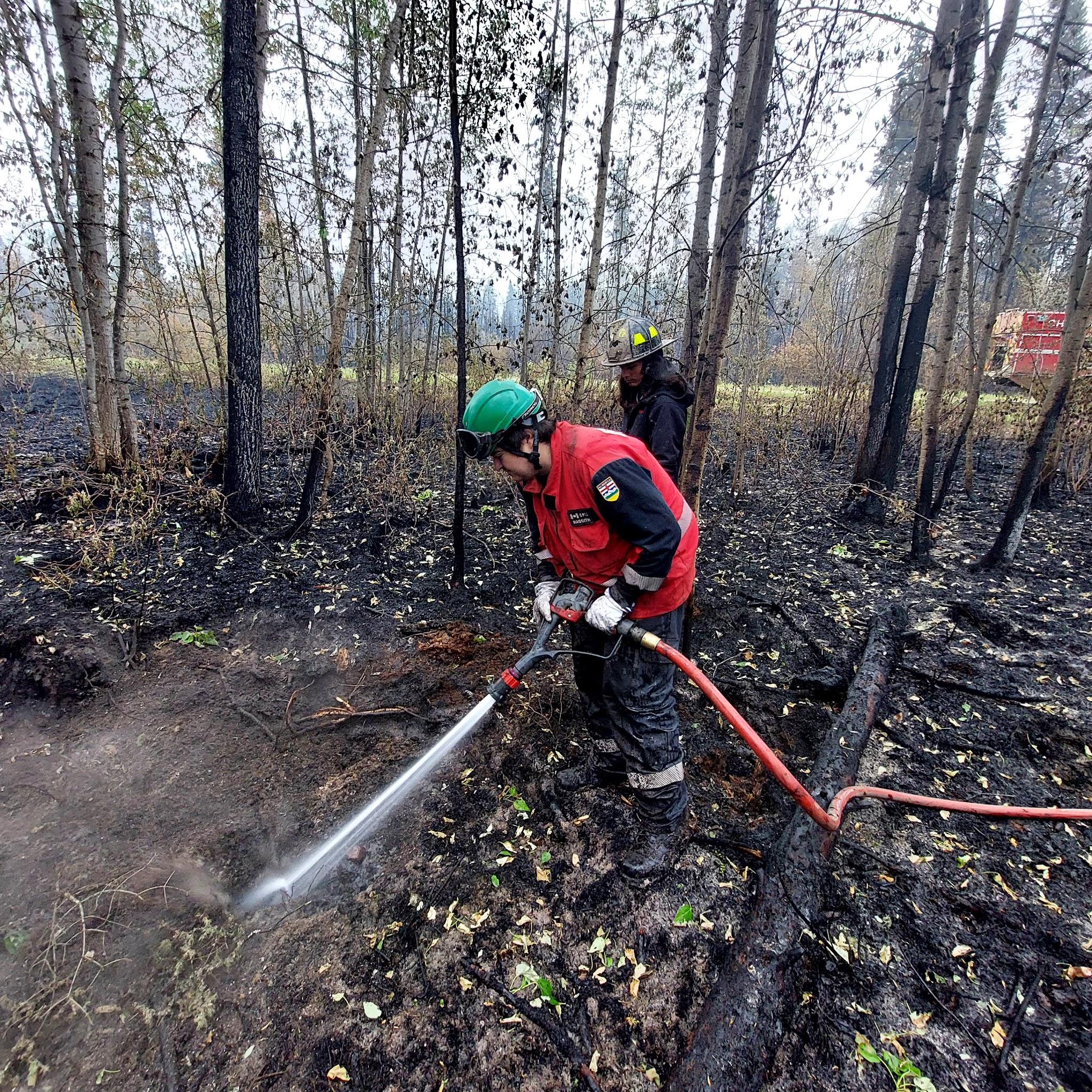 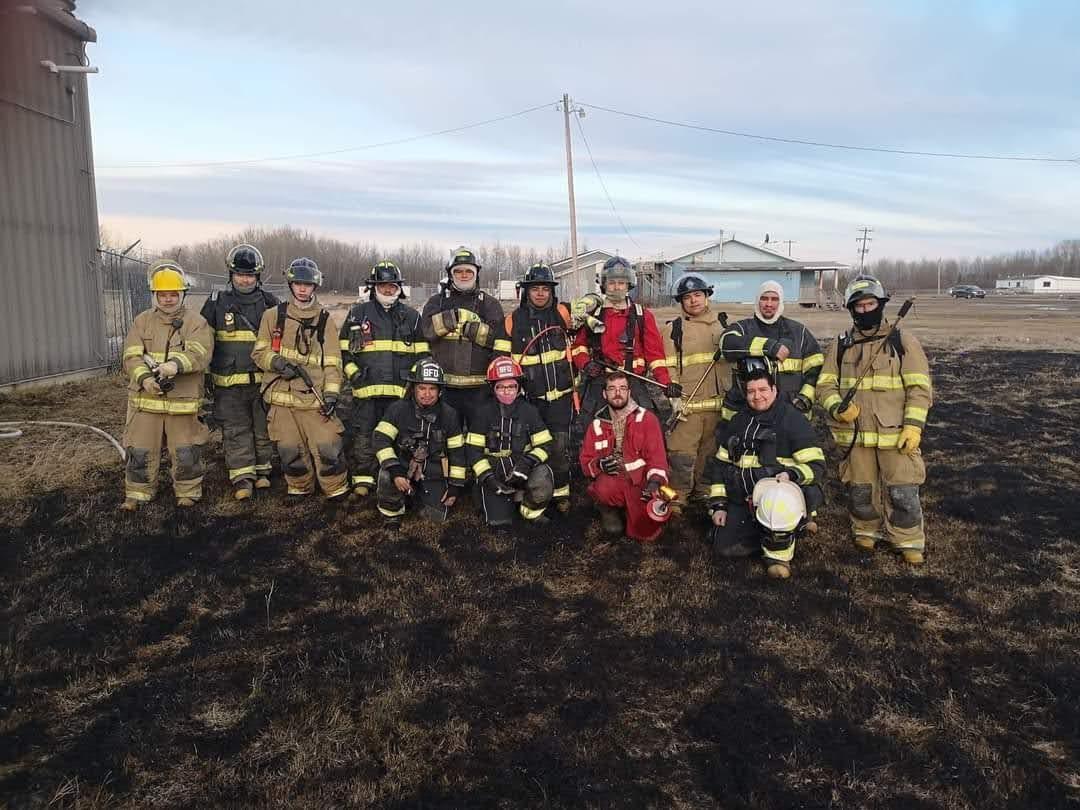 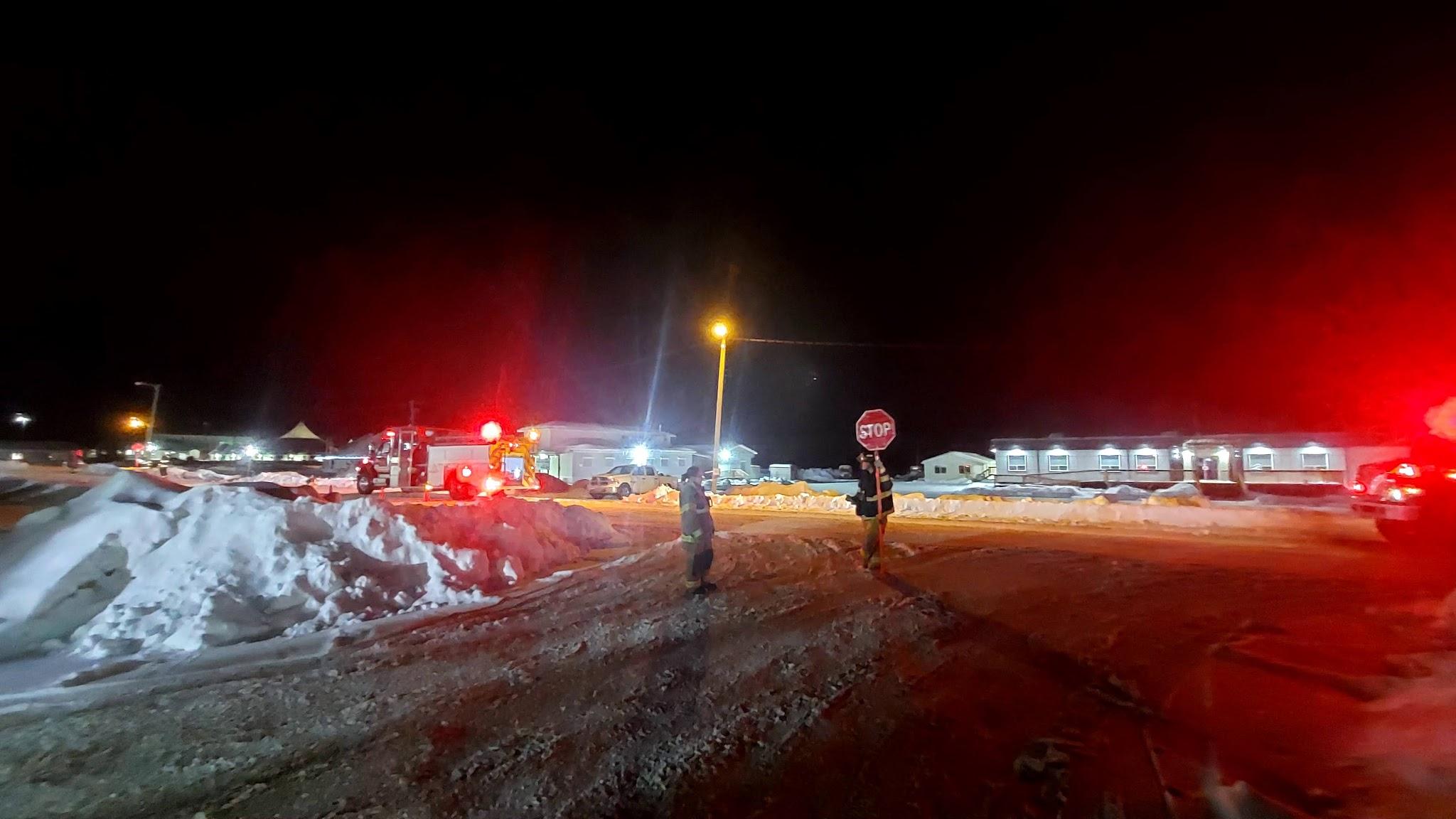 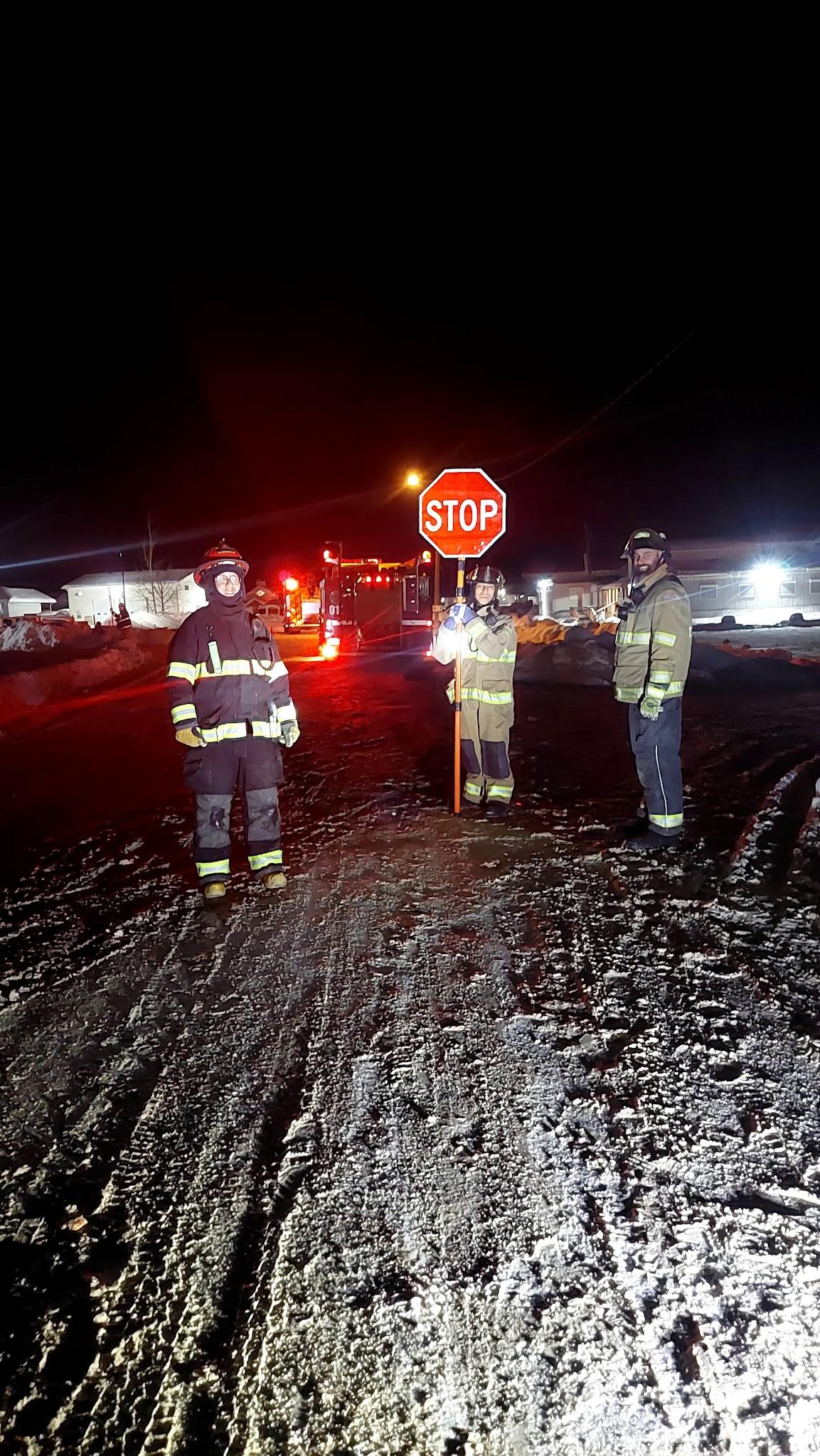 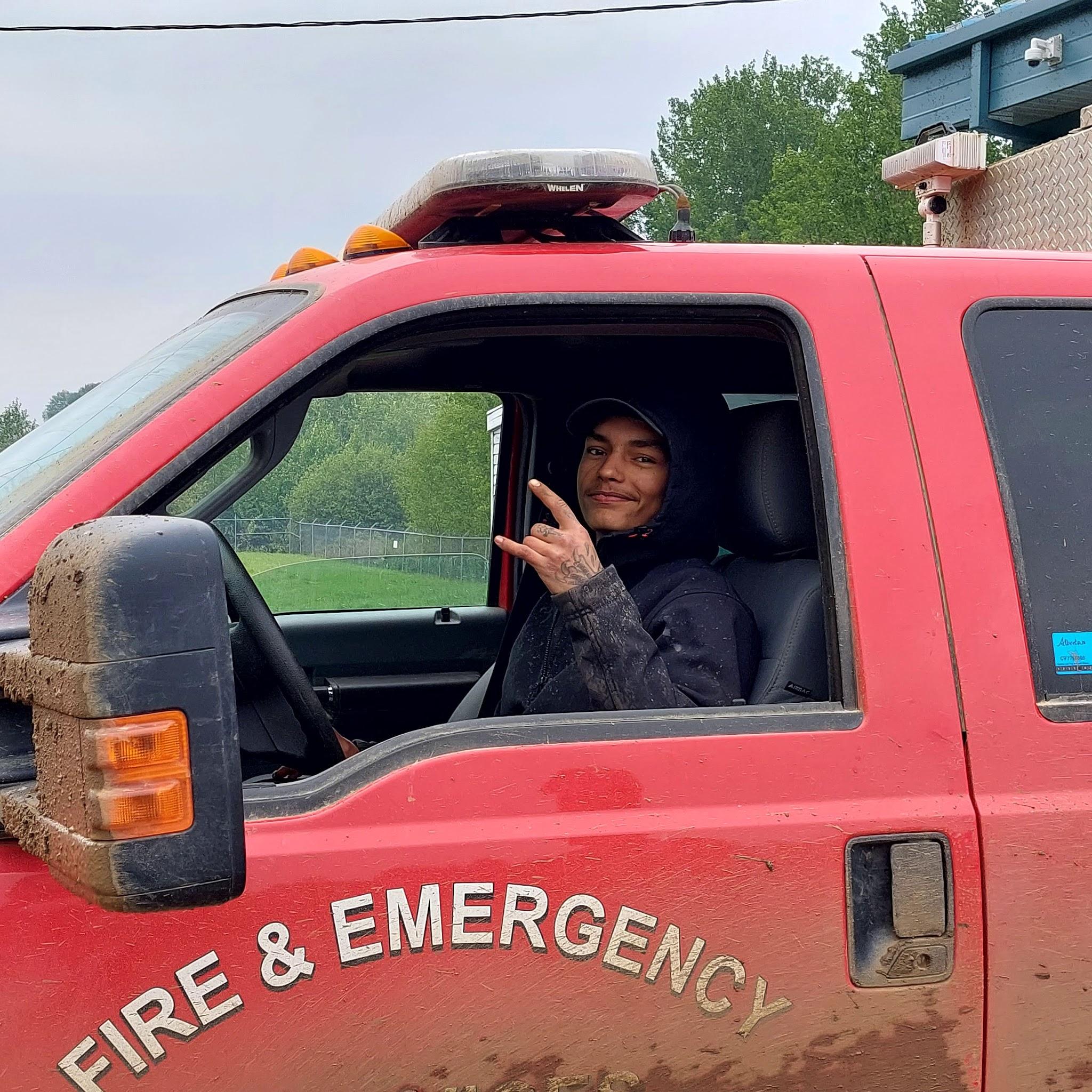 What Benefits Do Jr Firefighters Get
The jr firefighters get hand on skills and training for a career in the fire services 
High School credits for every 25 hrs they do they get 1 credit in high school work experience  
They also get an honorarium
They also get experience that they can't get anywhere else
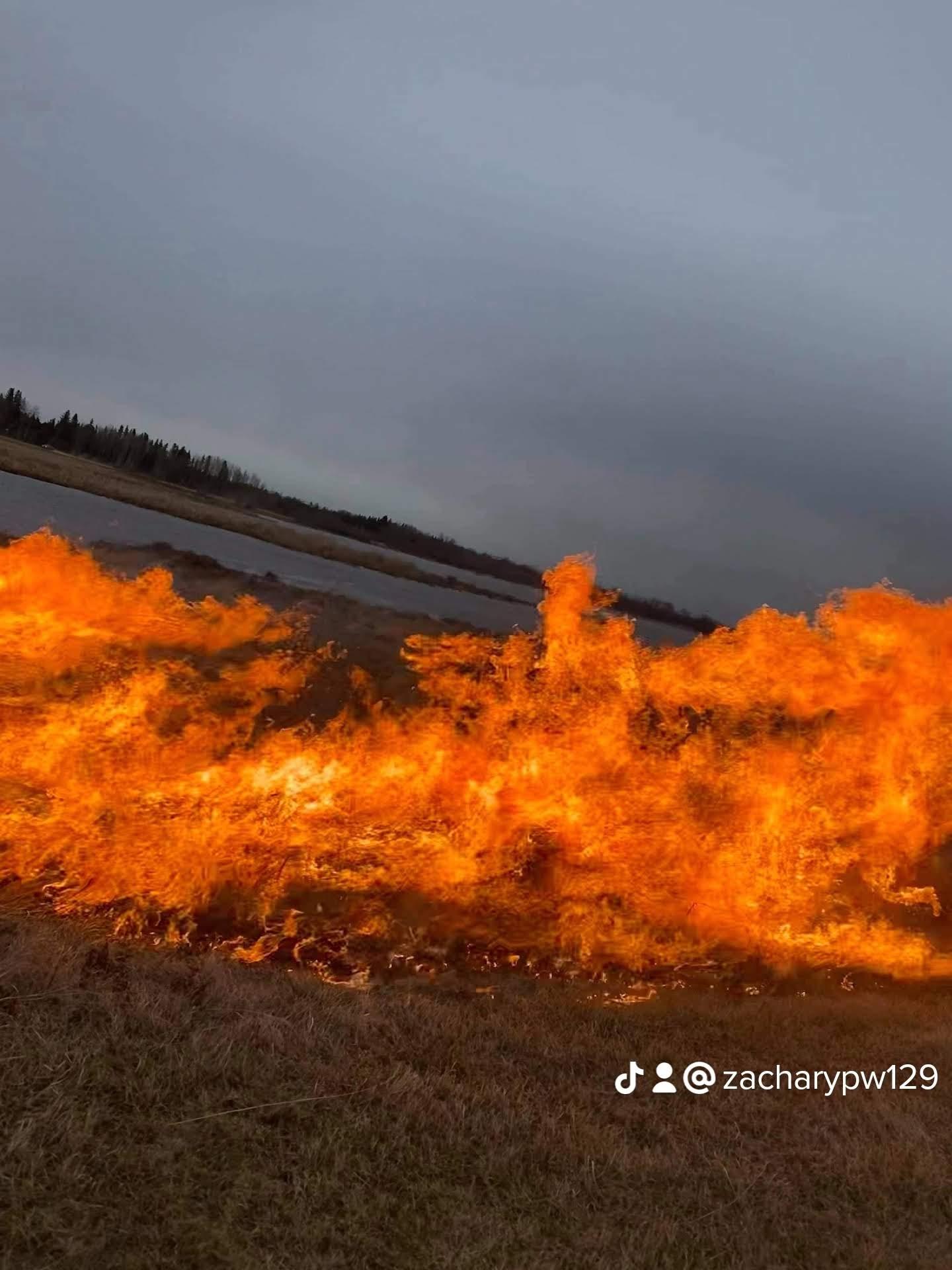 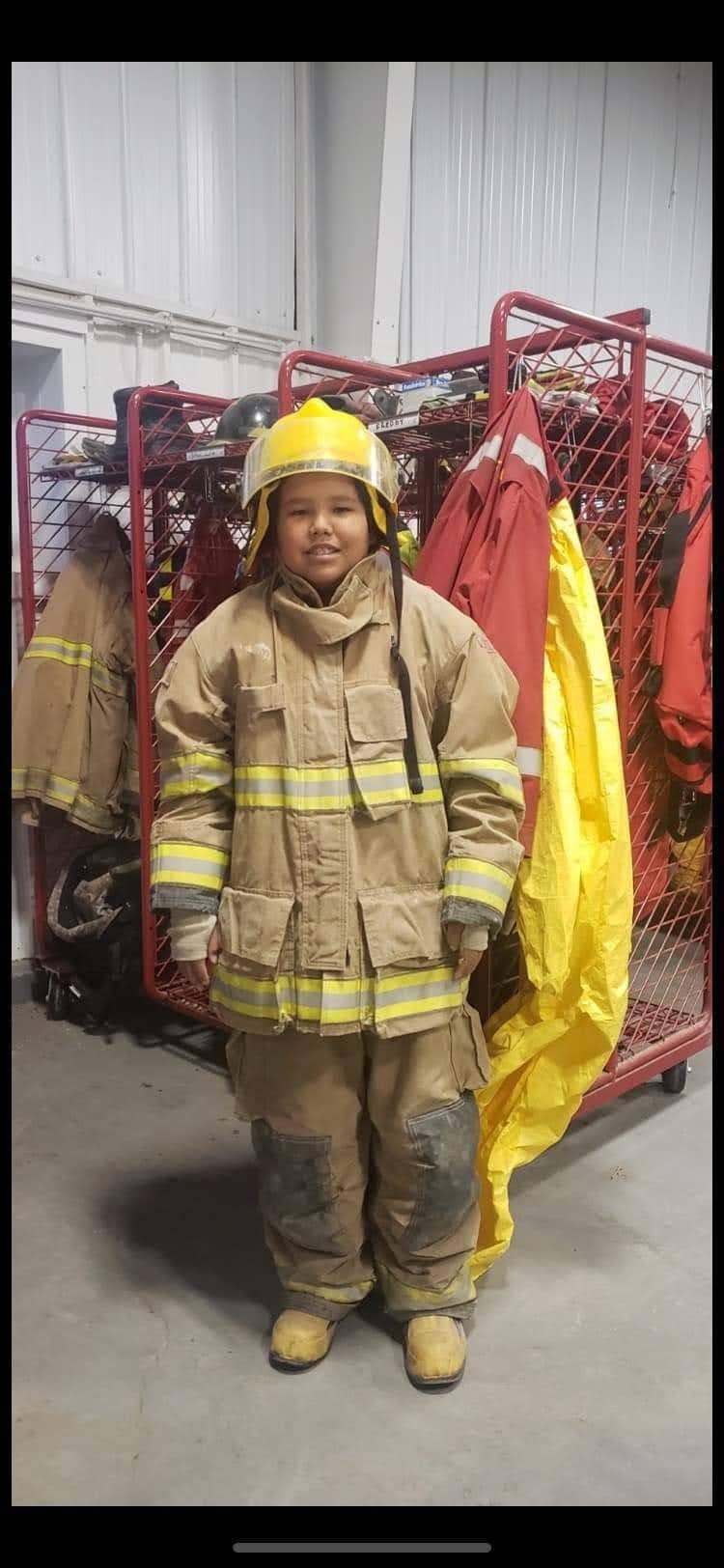 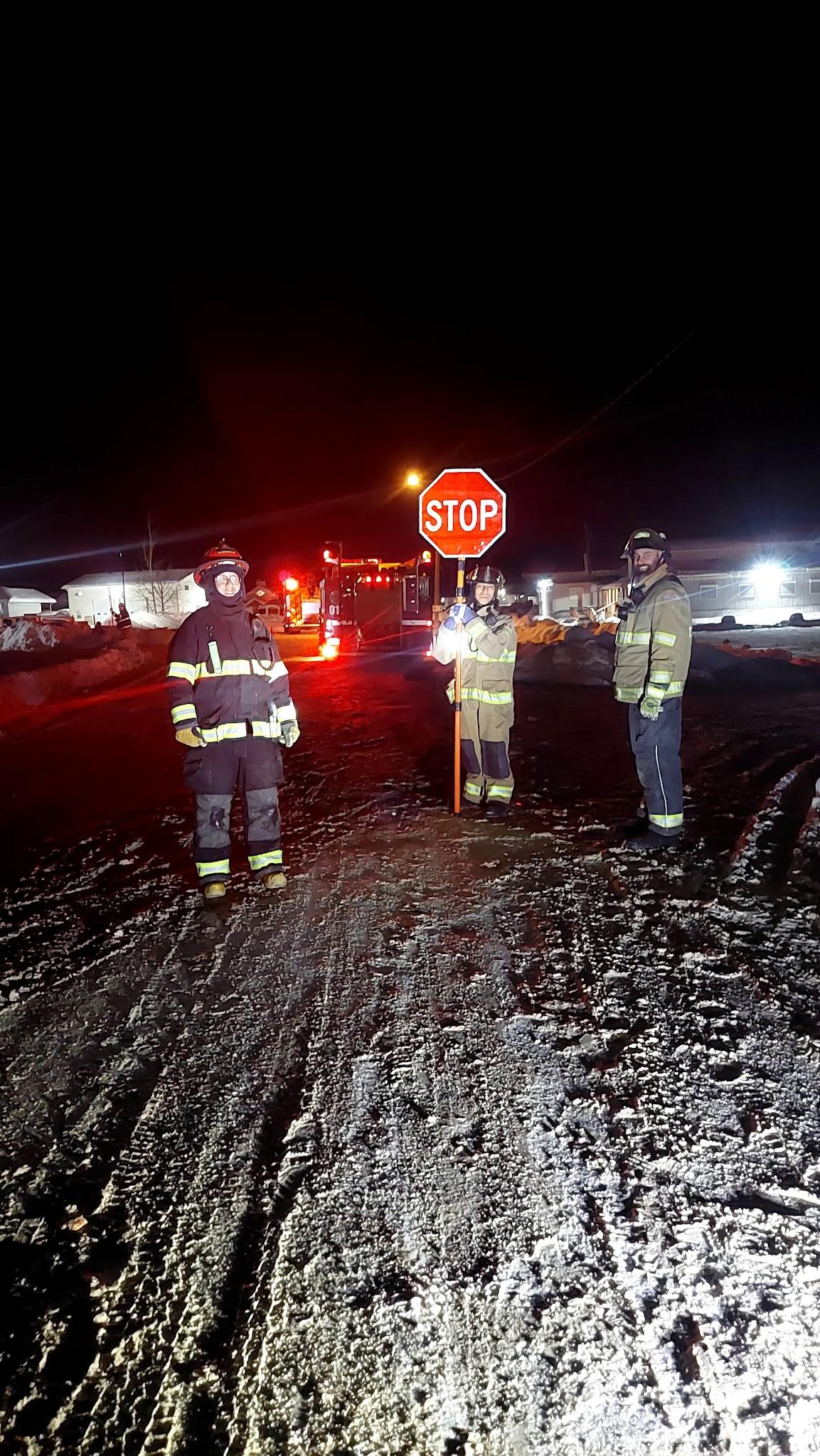 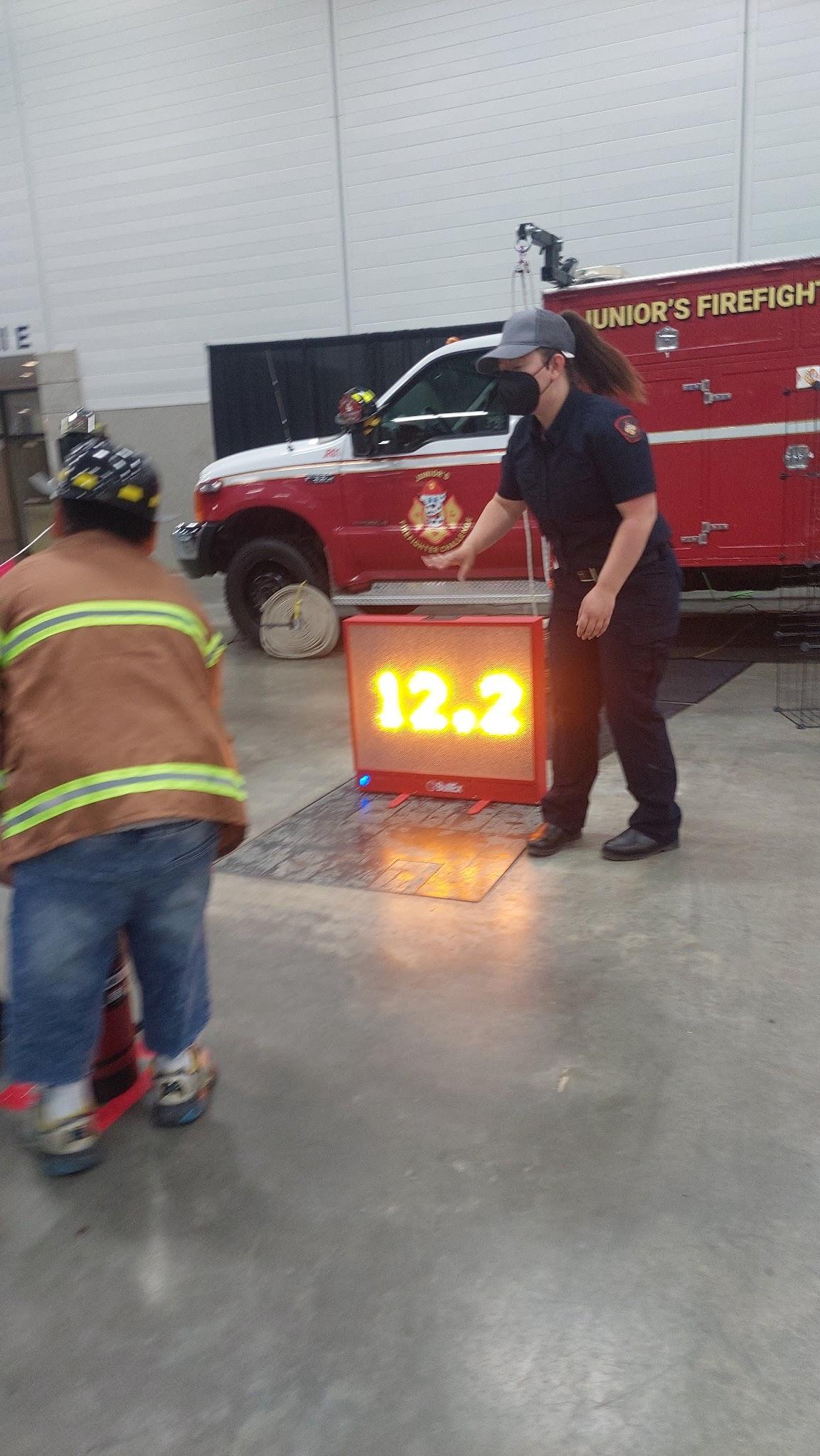 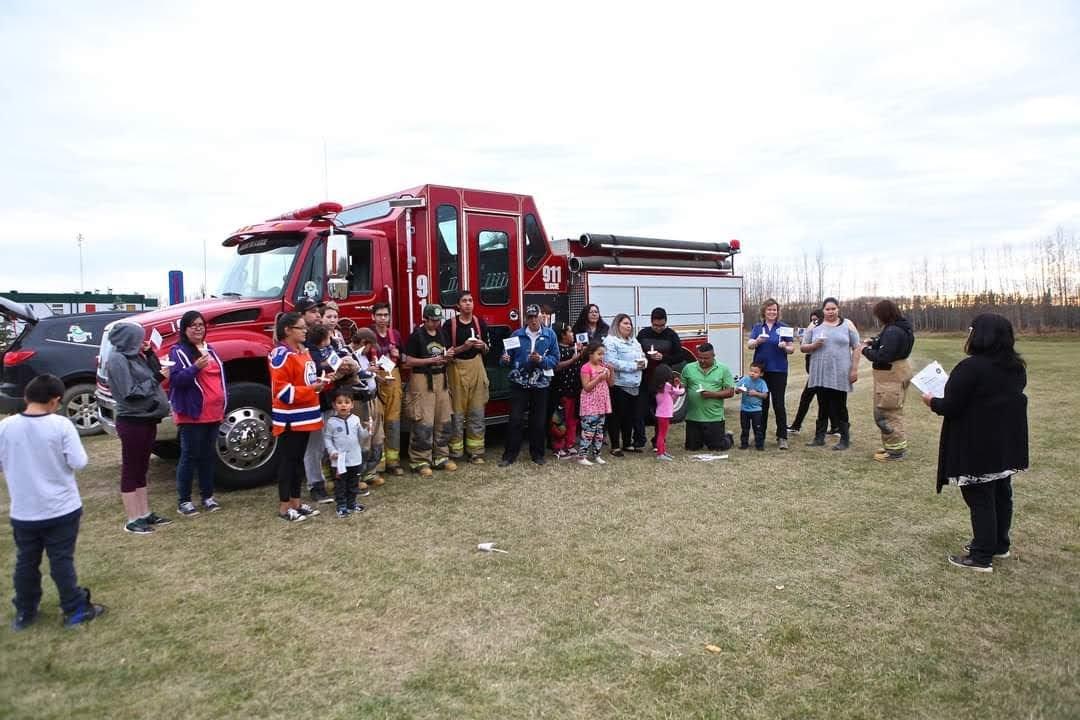 How do we keep are Jr Firefighters
We pay the jr firefighters an honorarium of 18 an hr 
Help them with high school credits
Help them grow and learn ways to work in the fire service 
Give them fire dept goods Ex. Cups / mask / hats/ badges and more
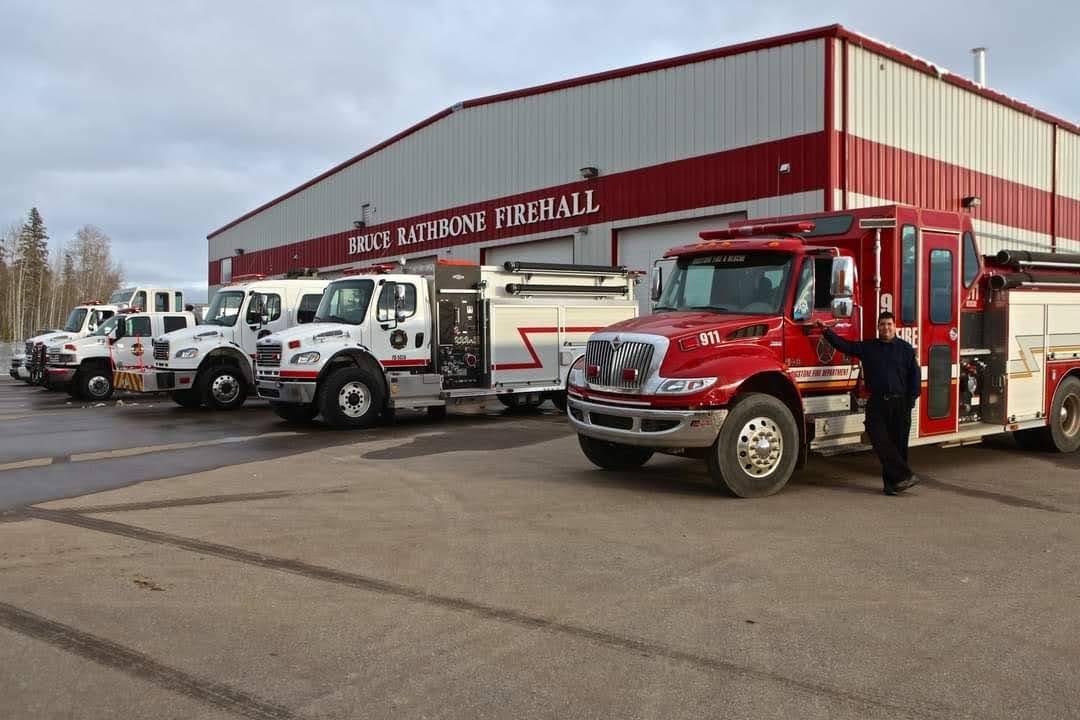 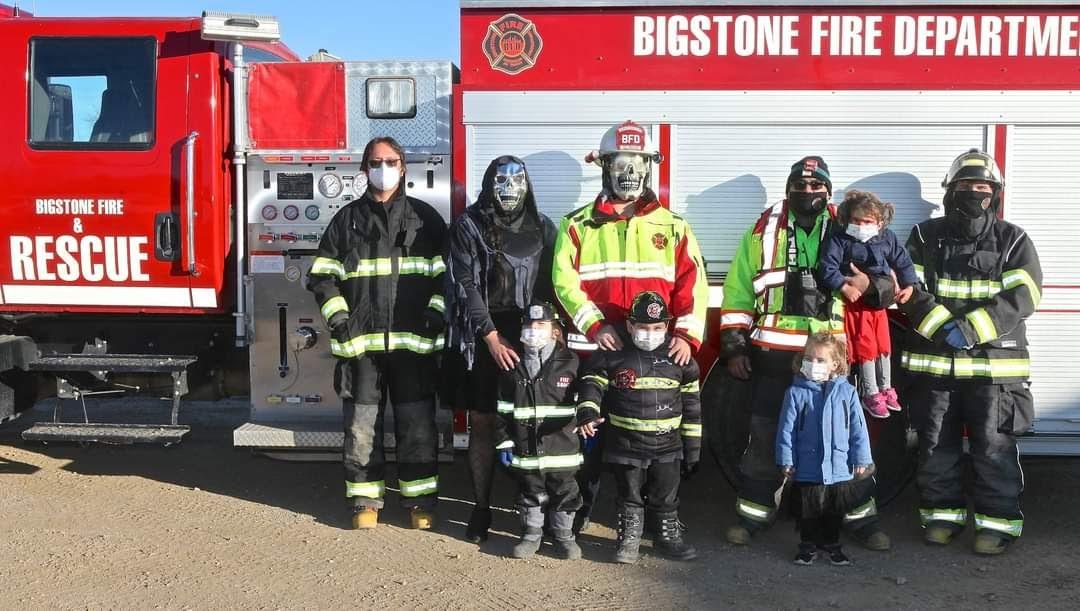 The process of Jr Firefighters Becoming Full Time  Volunteer Members
Must complete basic firefighter training 
Must show the knowledgeable understanding the firefighter skills 
Must be the age of 18 years old 
Must have no criminal background
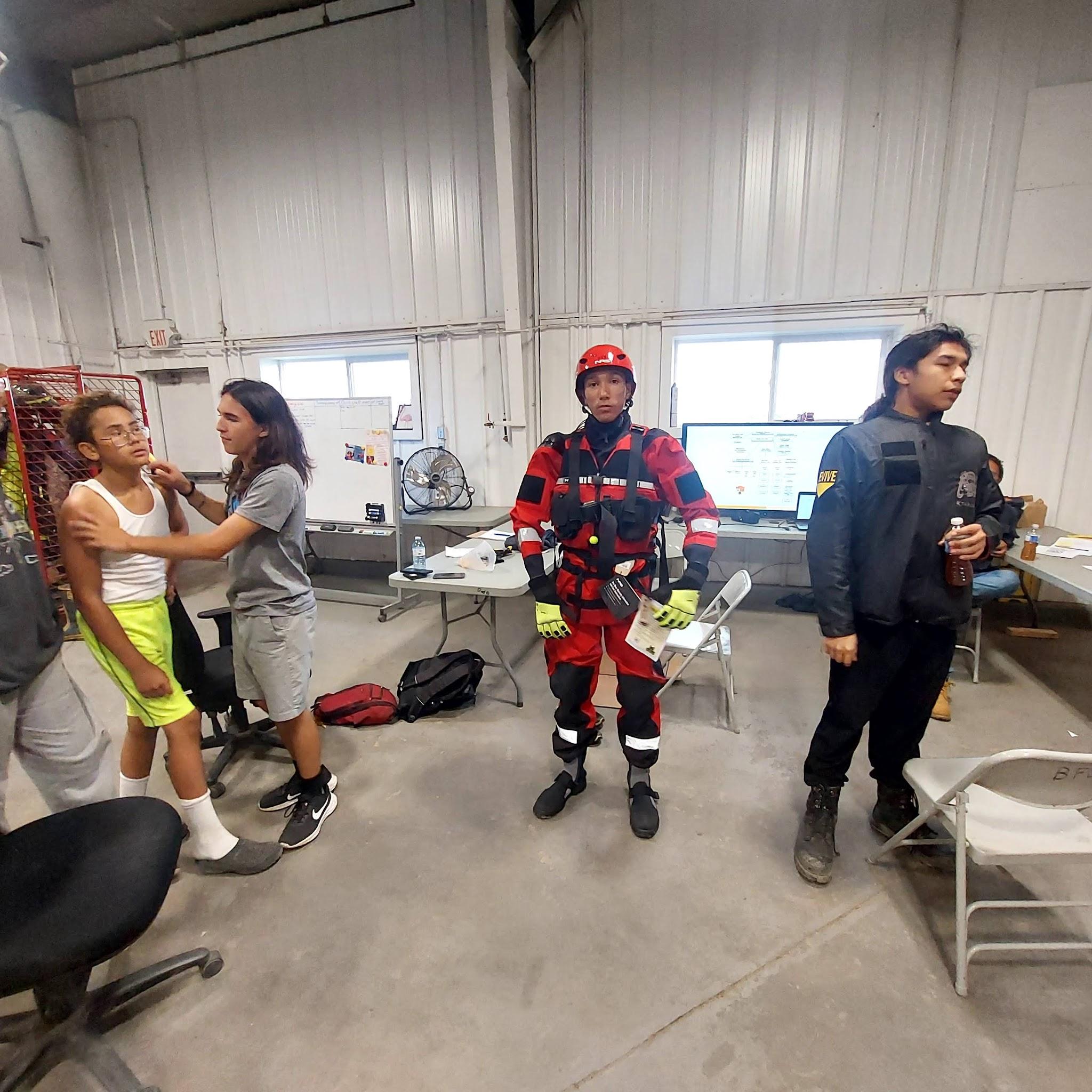 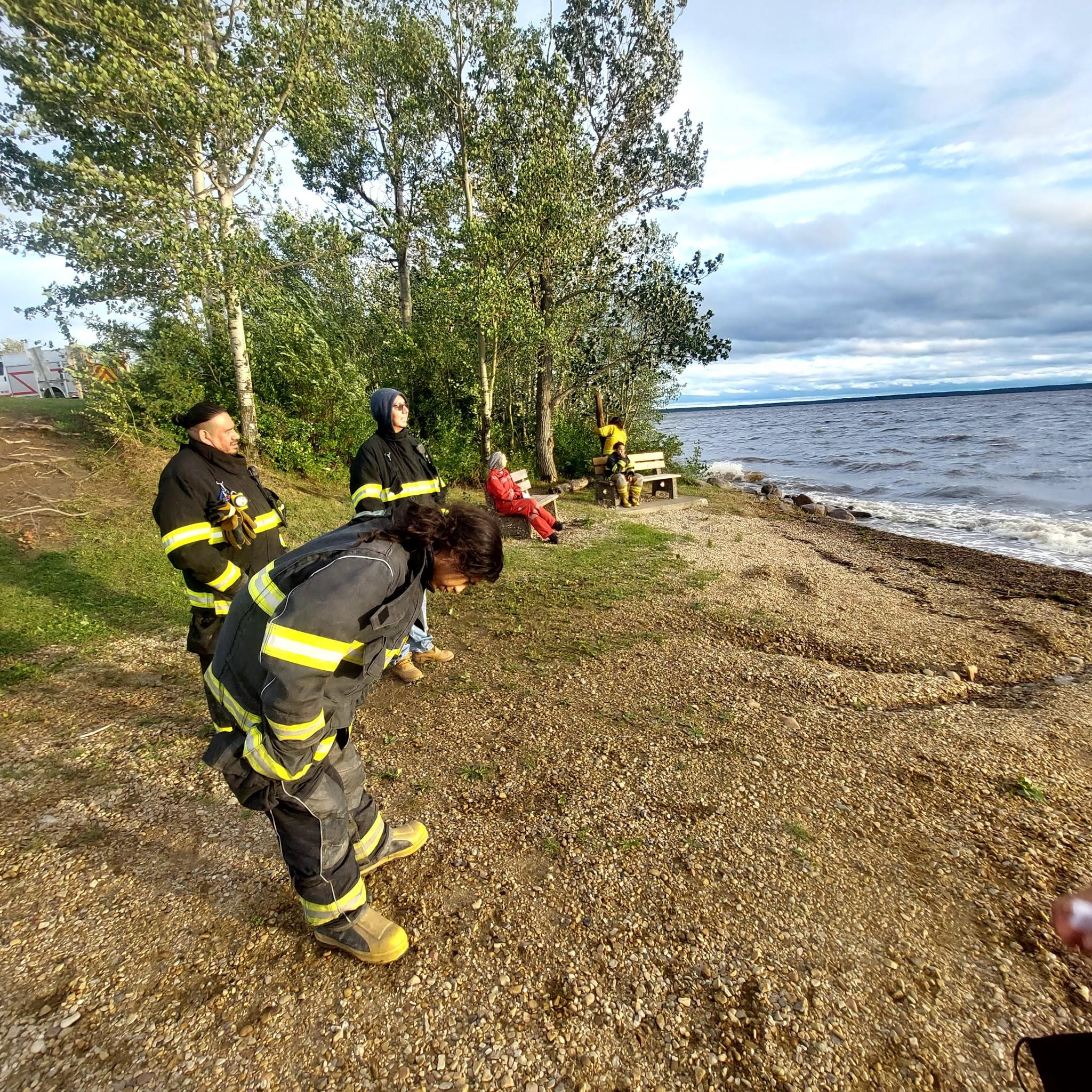 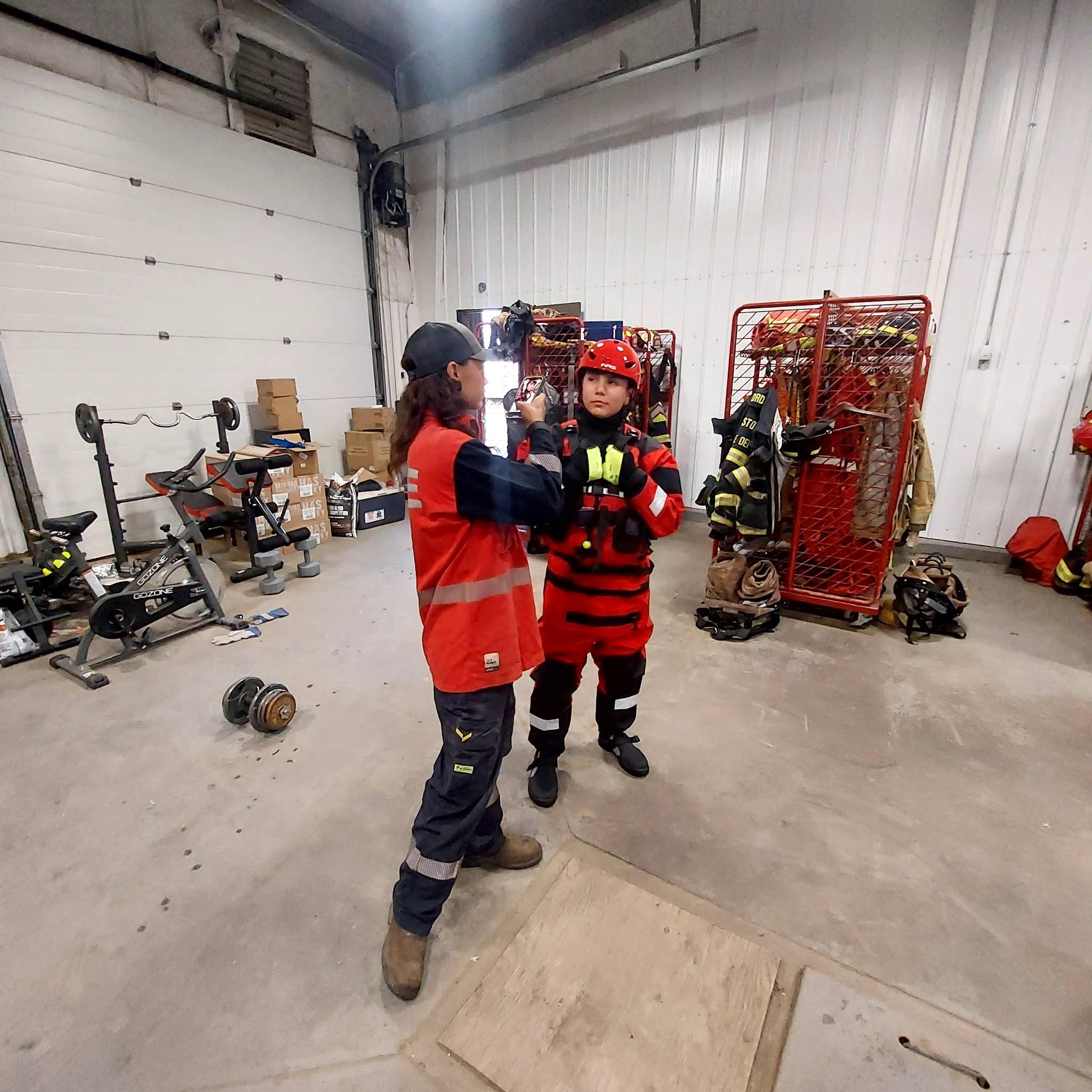 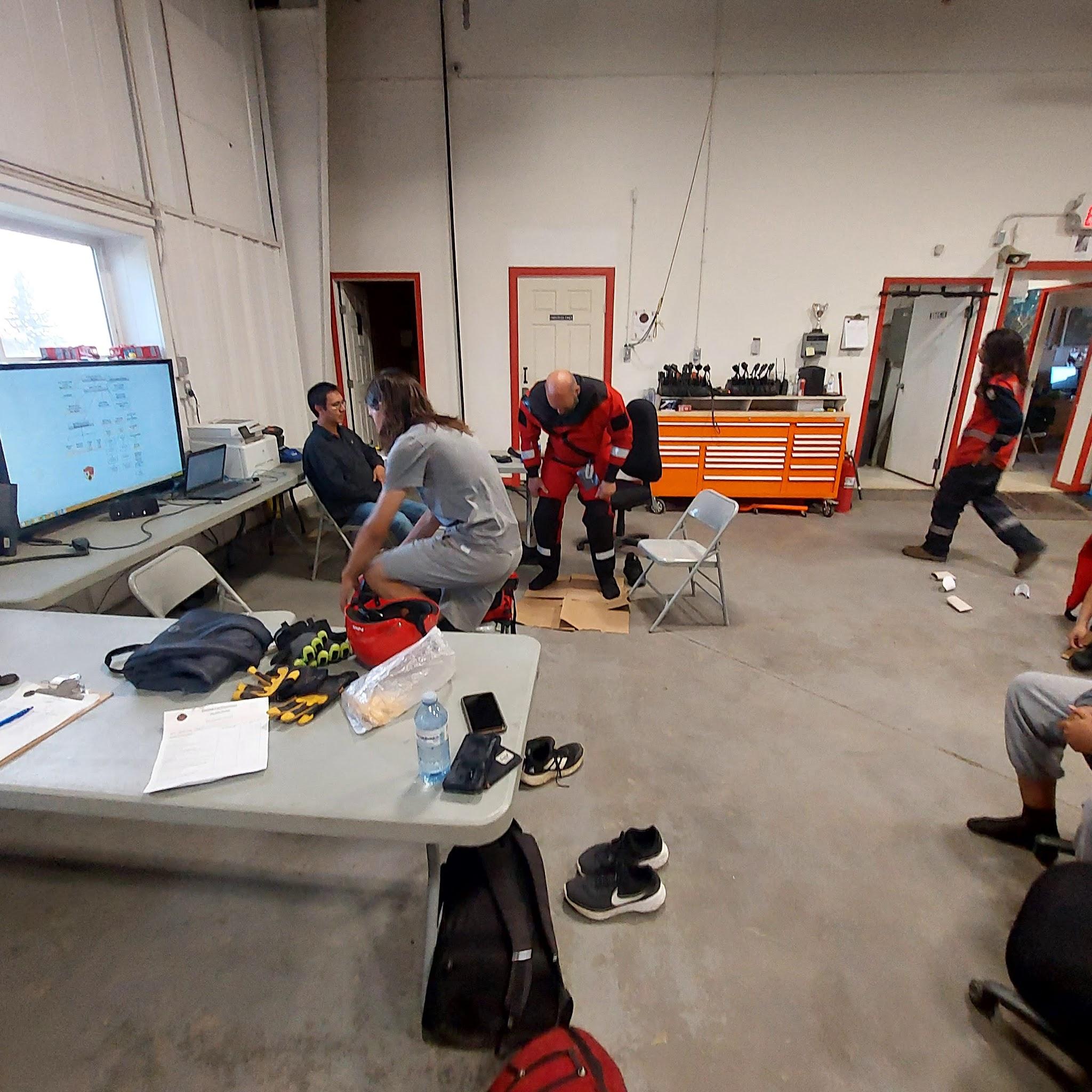 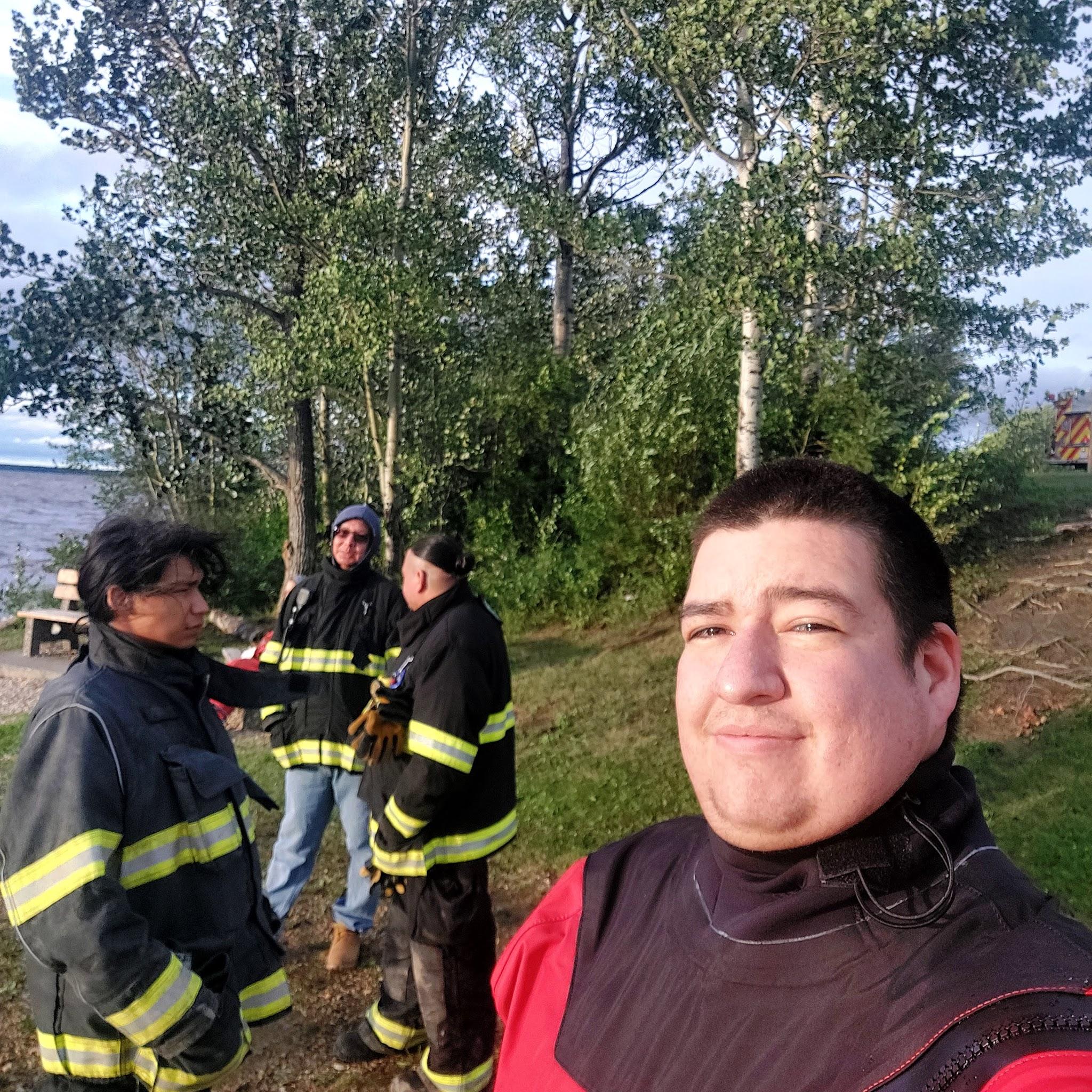 The Benefits of being a Full Time Volunteer Member
Respond to calls 
Get more training opportunities
Get 30 dollars an hour for fire dept honours
Get access to the hall   
Get life insurance
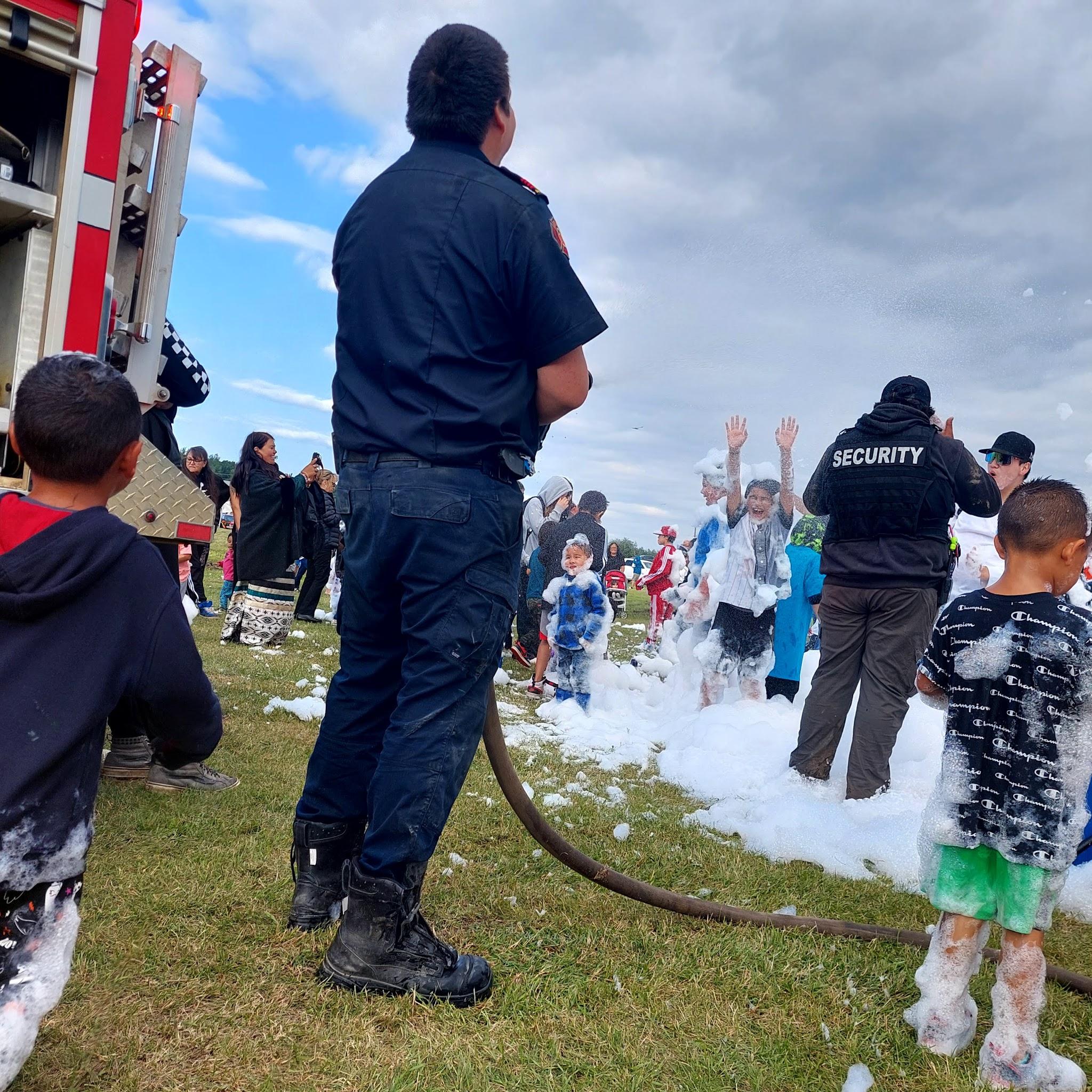 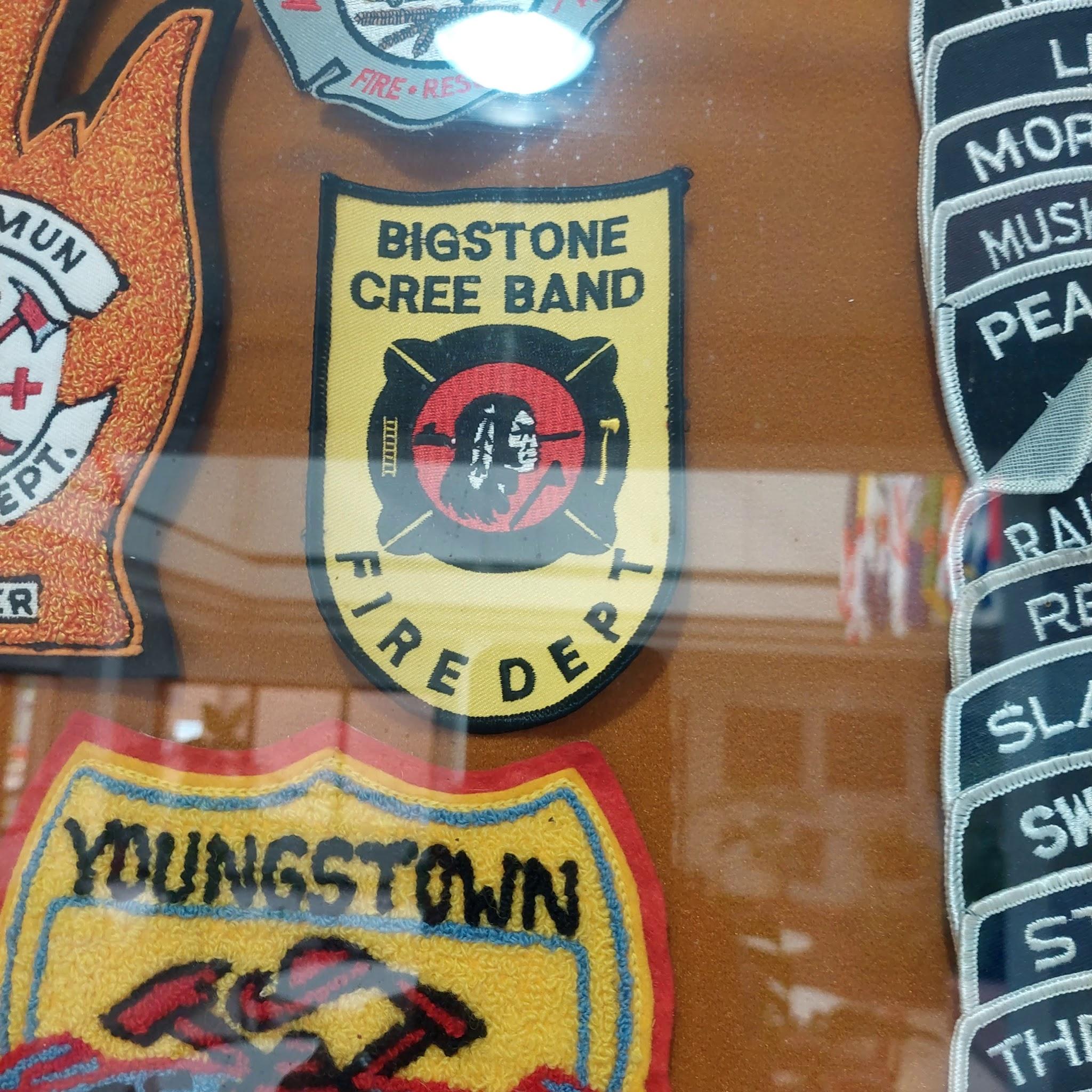 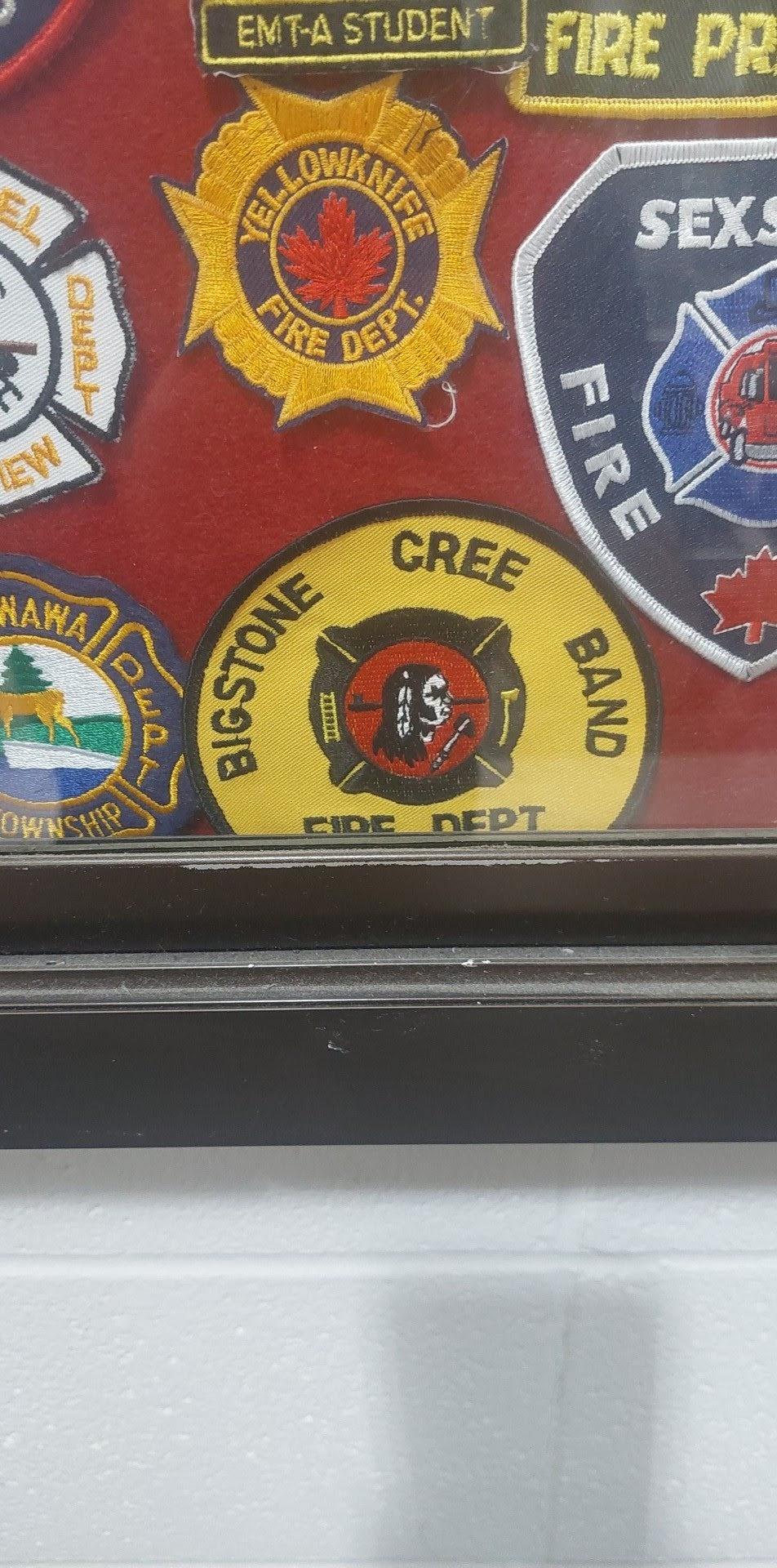 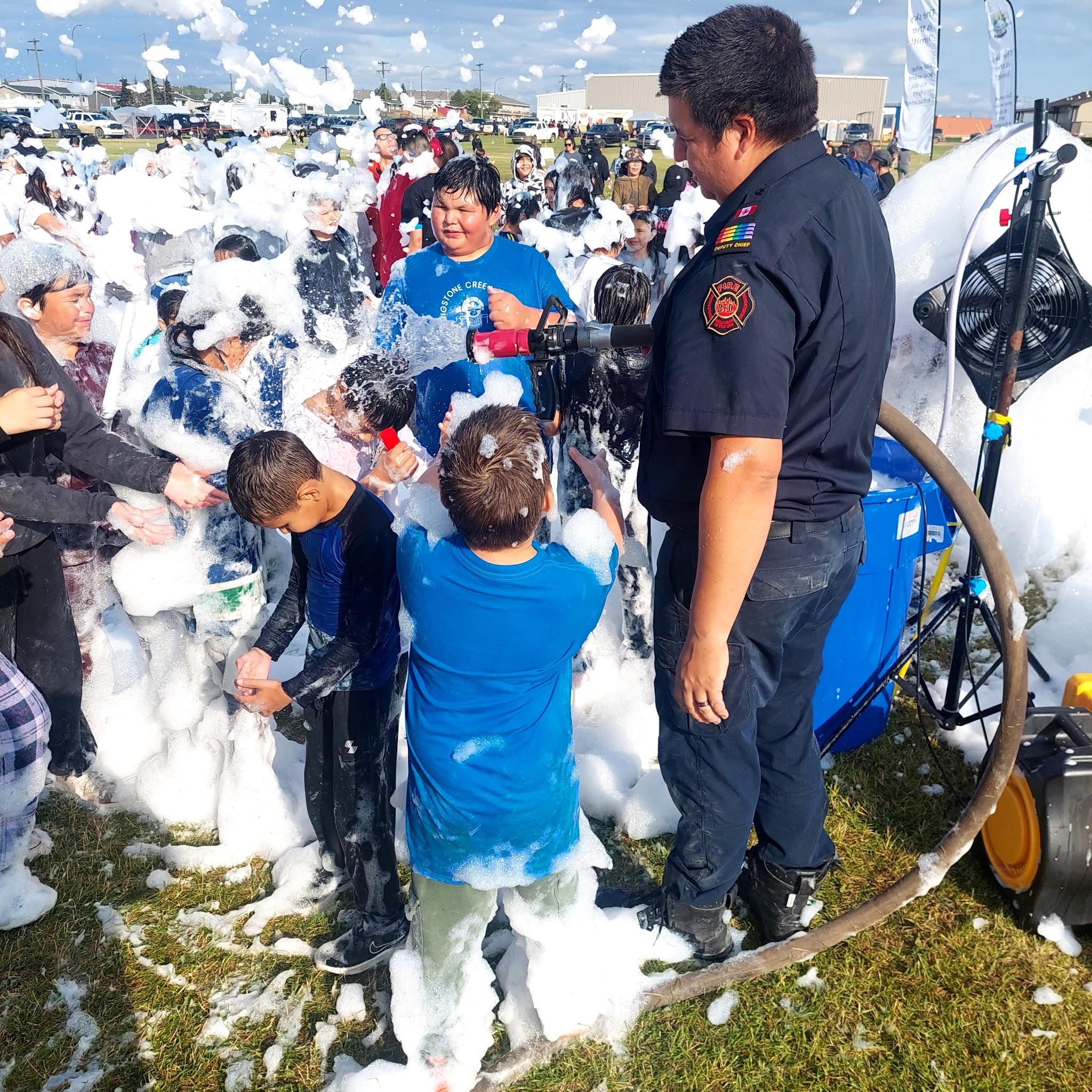 Thanks For Listening
If you have any questions? Feel free to email us at firehall@bigstone.ca or call us at 780-891-7154 hope you have a great day.
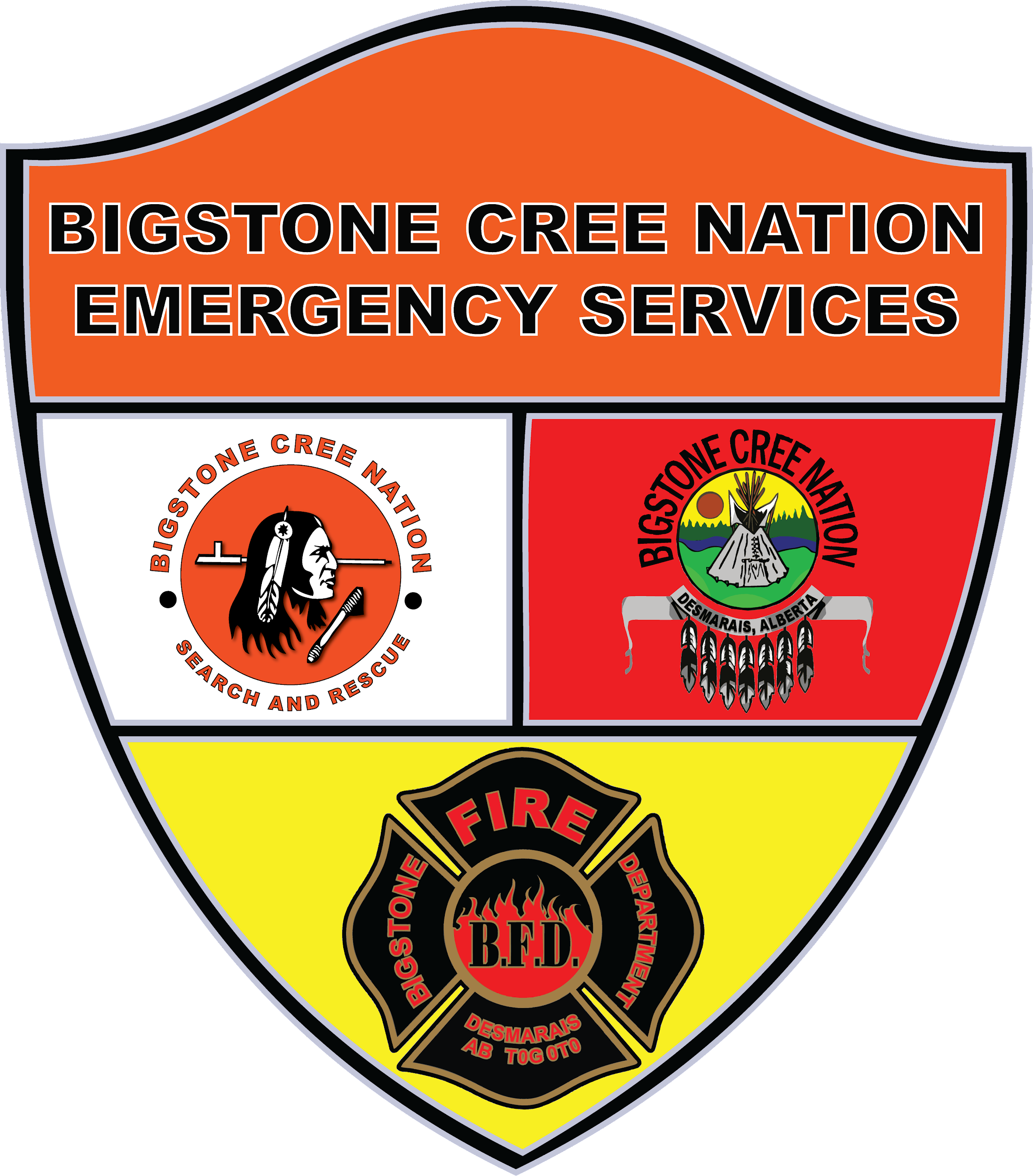 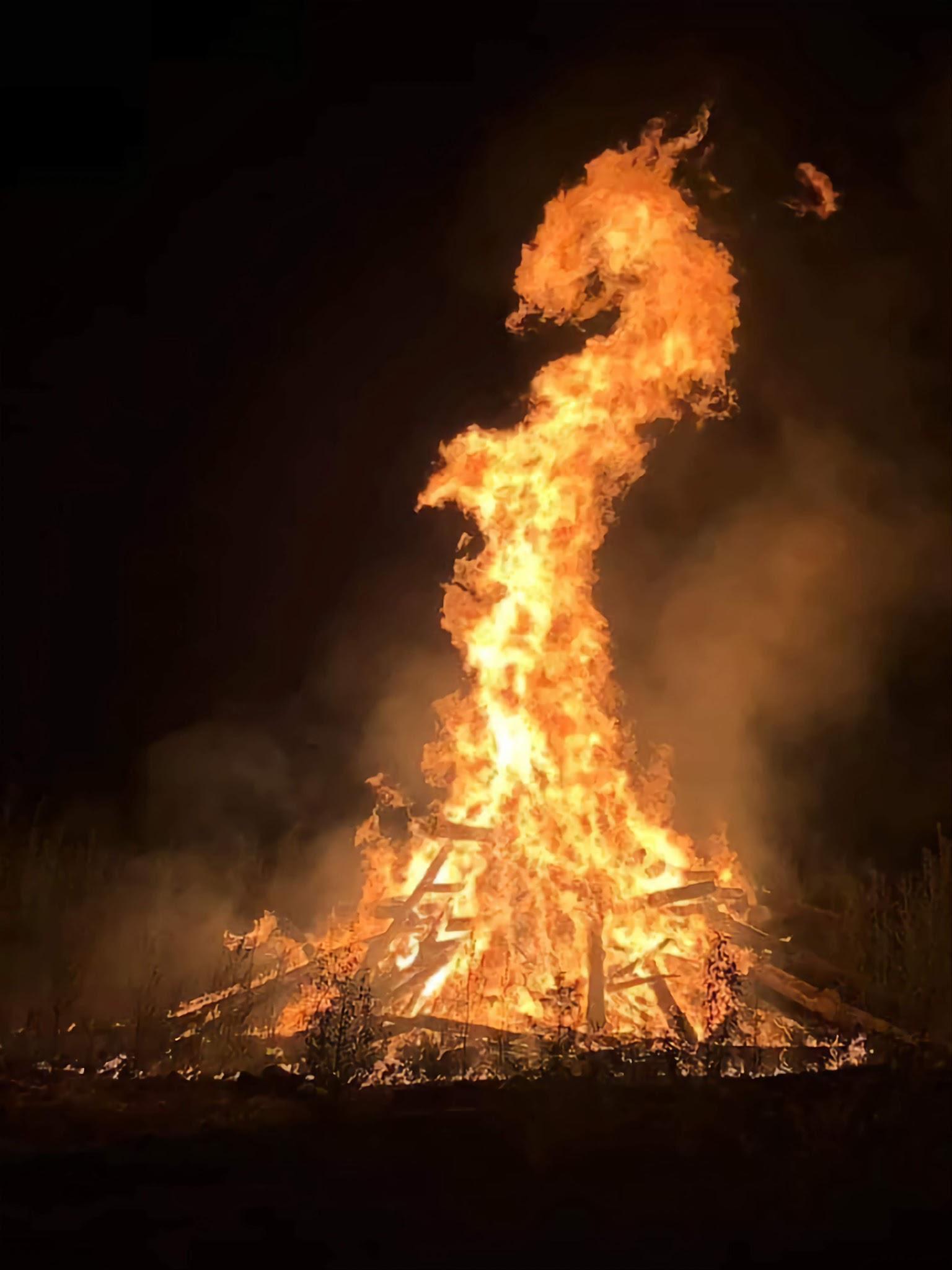